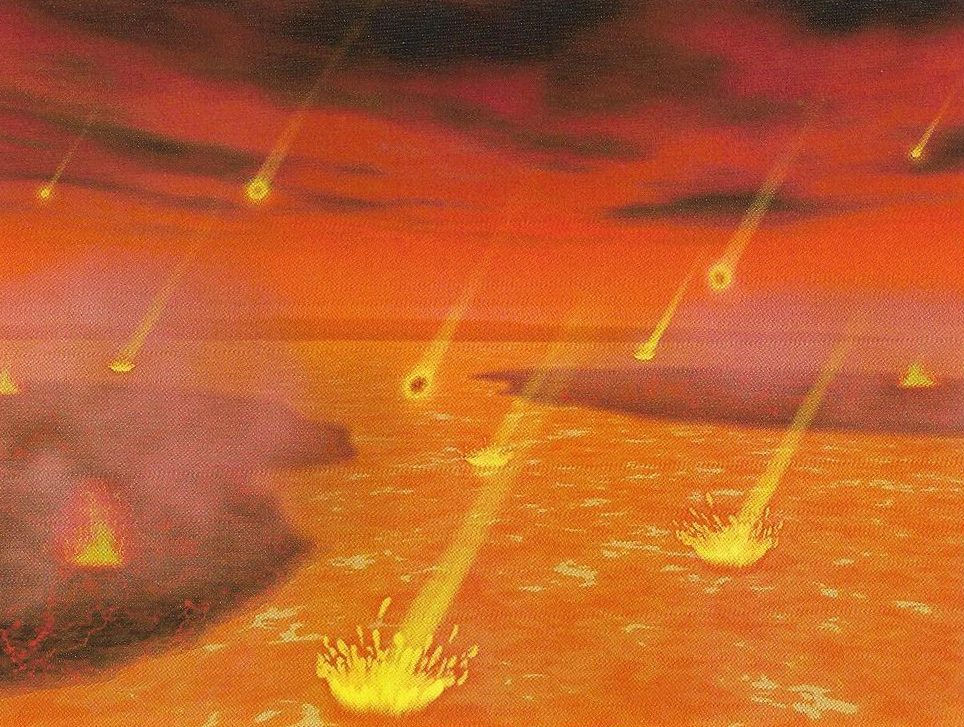 Evolution of the Earth13.7 Billion Years in the Making
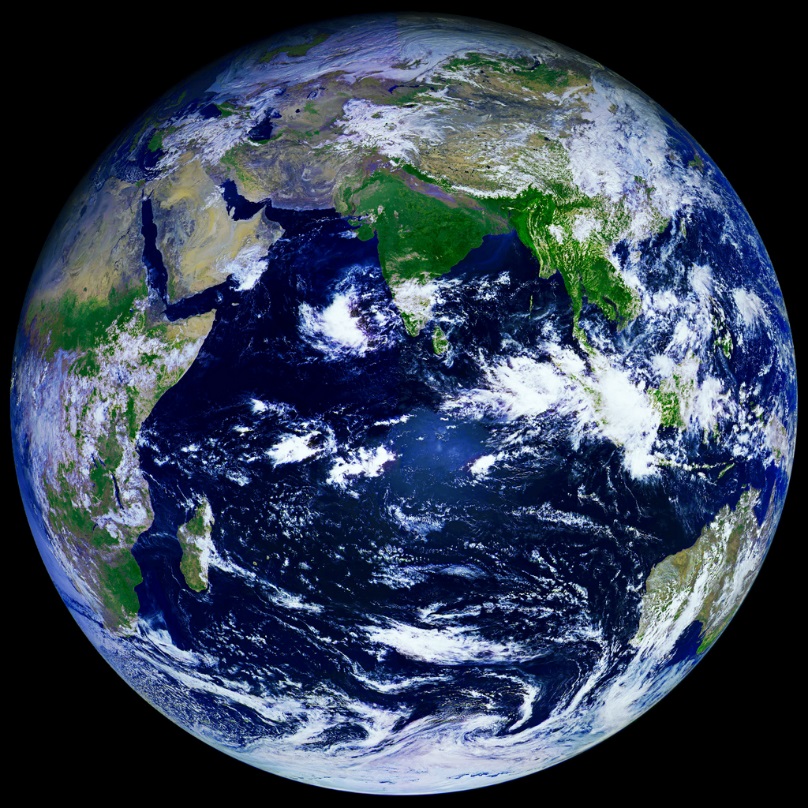 PART 2: Hadian Era and Archean Era
Dr. Gregg Wilkerson
Earth Science
Bakersfield City College
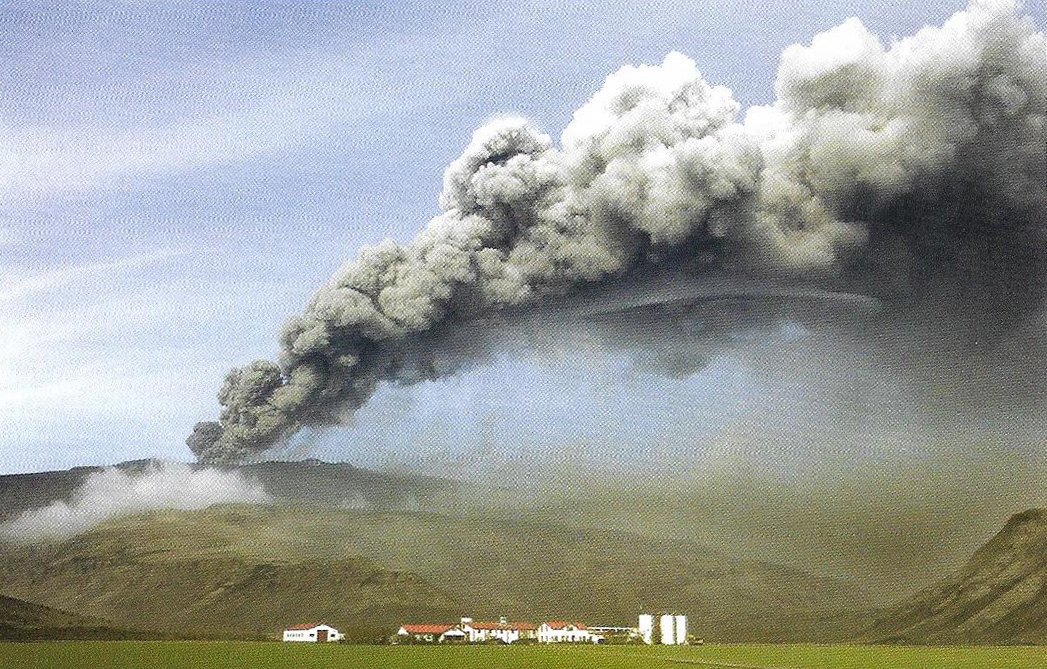 4.6 Billion years ago  (9.1 billion years after the Big Bang)
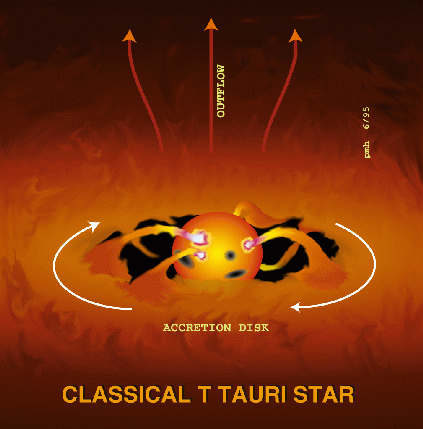 Solar Nebula condenses
Protosun forms
“T Tauri” phase
Planitesimals form
Planetesimals
Rocky Inner Planets
Rocky outer Planets
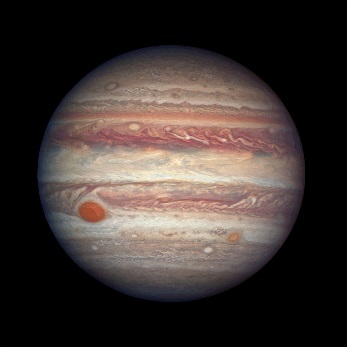 -Mercury
-Venus
-Earth
-Mars
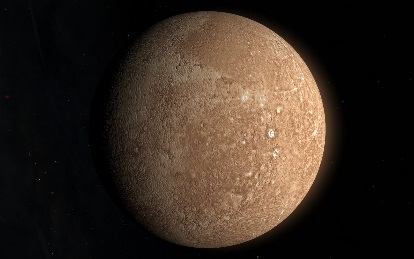 Jupiter
Saturn
Uranus
Neptune
(Pluto)
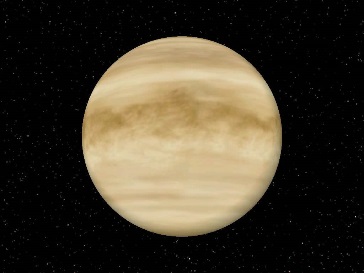 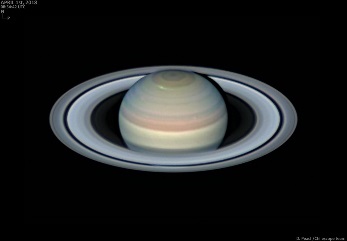 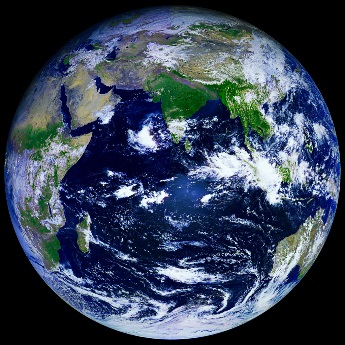 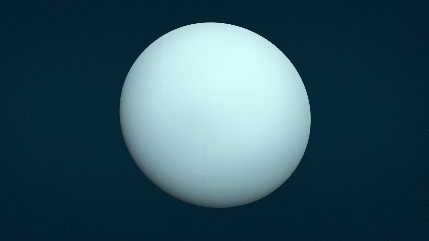 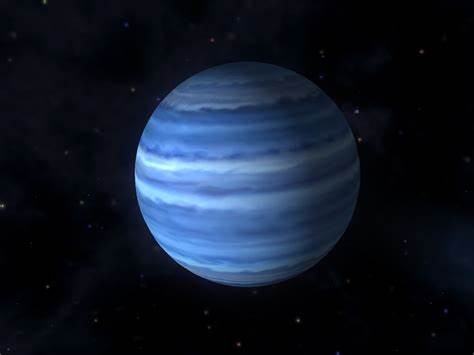 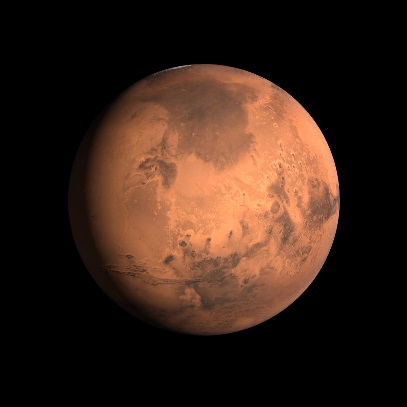 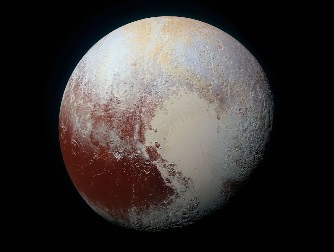 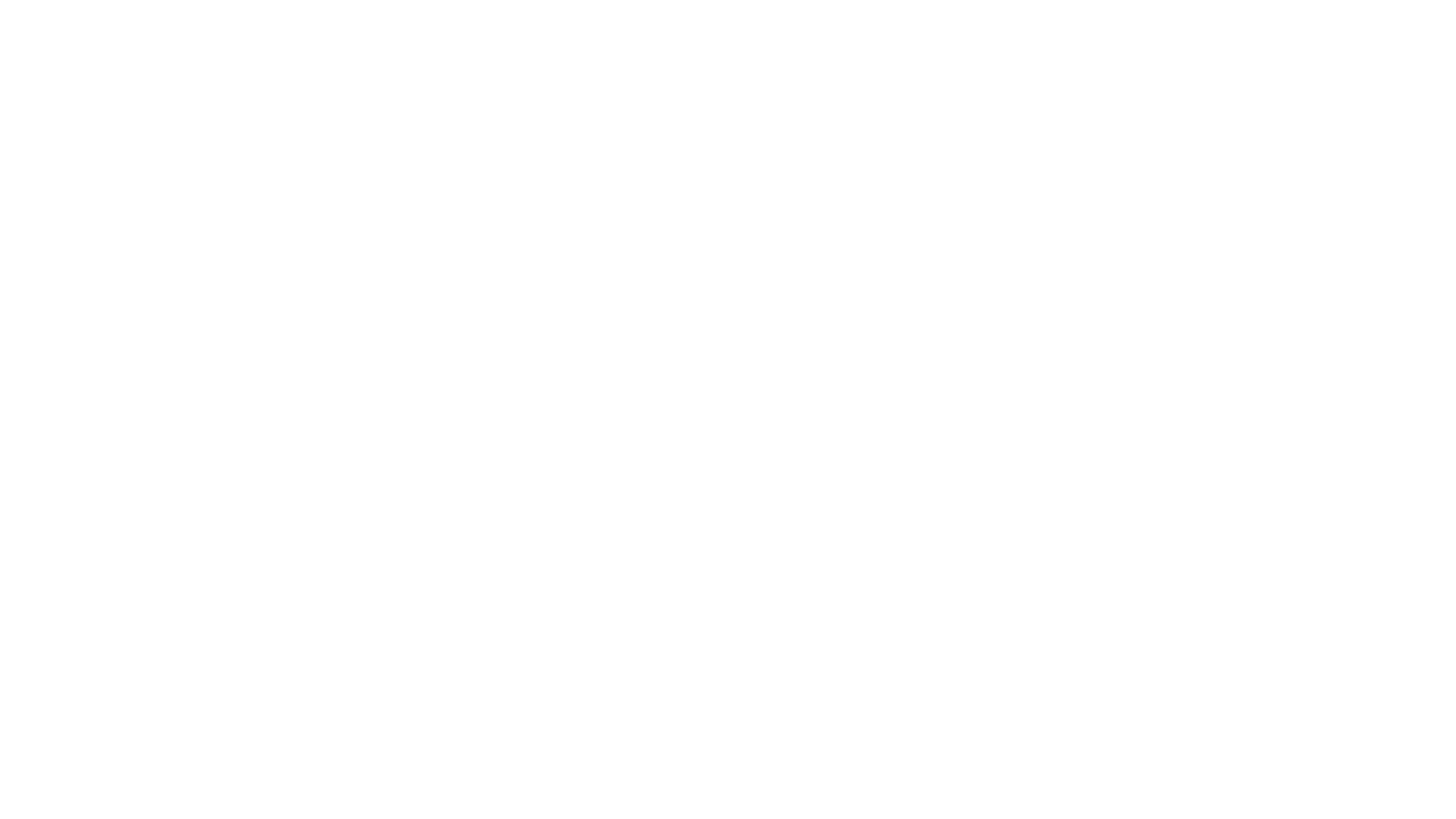 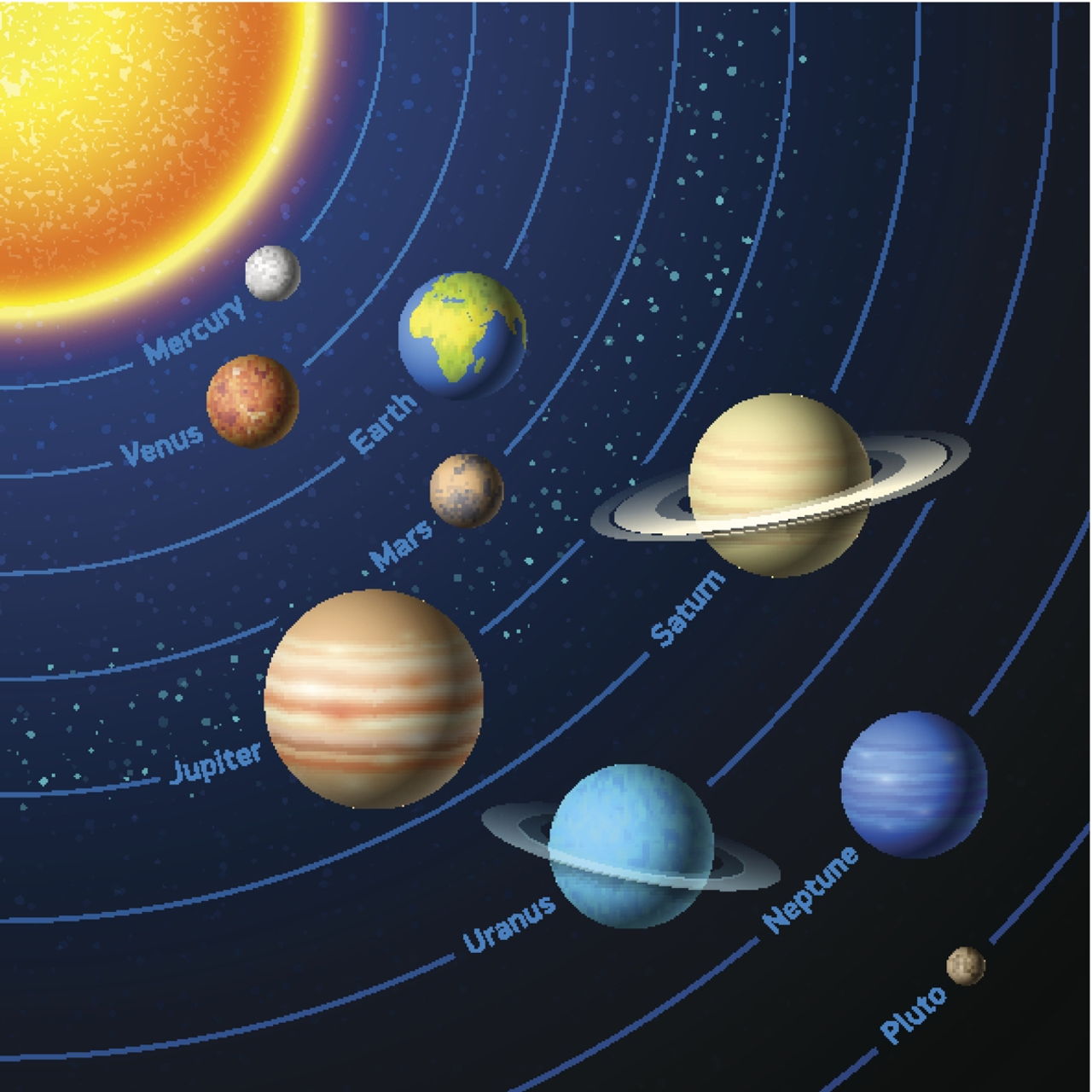 From Protoplanets to Planets
Growth by accretion
8 protoplanets and moons
Asteroid belt is remnant of failed protoplanet
Asteroid belt Video
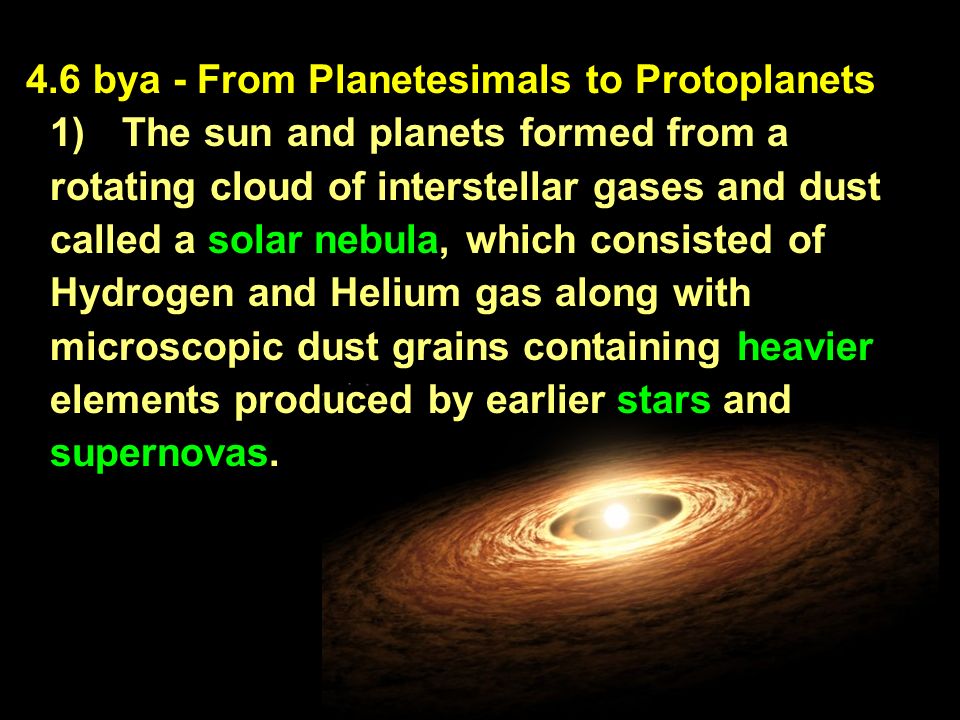 Goldilocks  Planet
Not to hot, not to cold
Gravity just right:
--Not to not big to retain ammonia, methane and other poisonous gases
--Not to small to loose water and other volatiles needed for life would escape
Ridgid Geologic Plates: Permits creation of land masses: Not all ocean
Goldilocks Planet
If 10% closer to the Sun, too hot like Venus, no life
If 10% further away from Son, to cold like Mars, frozen over oceans, and no life
Near a modest size stare: long lifespan
Position in the Milky Way: on periphery, not too much cosmic radiation to kill off all life,
Just the right atmosphere
Meteorite Impact and Age of Mammals
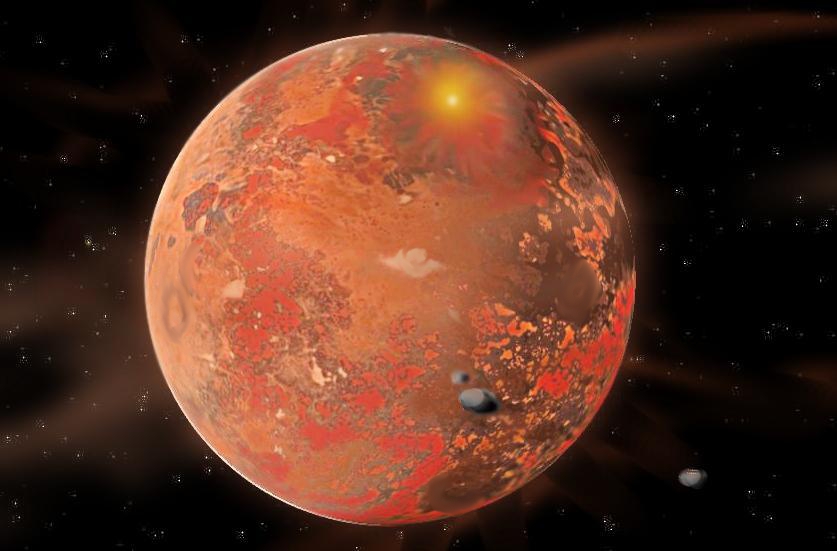 Accretion Period: Hadean Era, molten earth
Creation of the Moon
Impact from Mars-Size proto-planet
Video
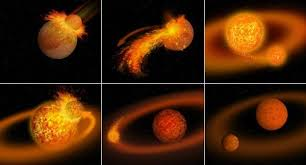 Because of the Moon we have
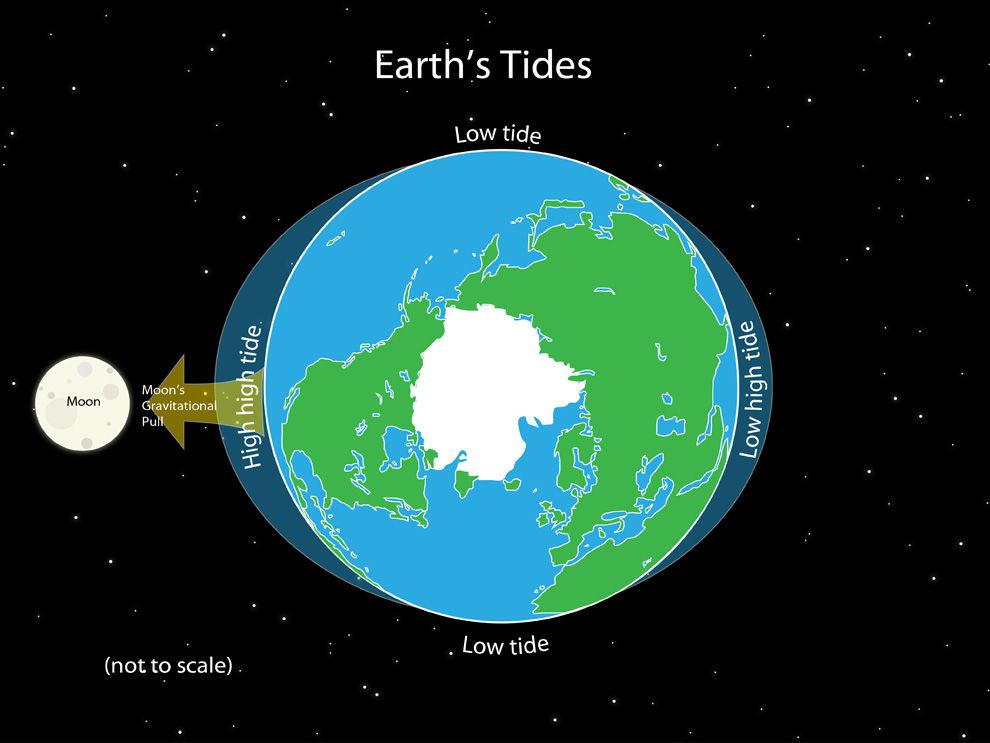 Tides
Ocean circulation
Aren’t we lucky!
Planetary Differentiation: 4.5 Billion Years
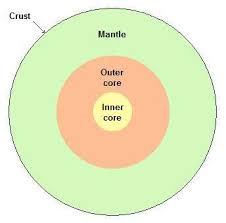 Iron-Nickle Core
Mantle
Primitive Crust
Formation of Continents
Formation of Continents: Accretion
Outgassing and formation of the Atmosphere
No atmosphere: No greenhouse
No greenhouse = frozen oceans
Frozen oceans = no life
Hydrogen
Helium
Methane
Ammonia, Sulfur Dioxide
Carbon Dioxide, Water
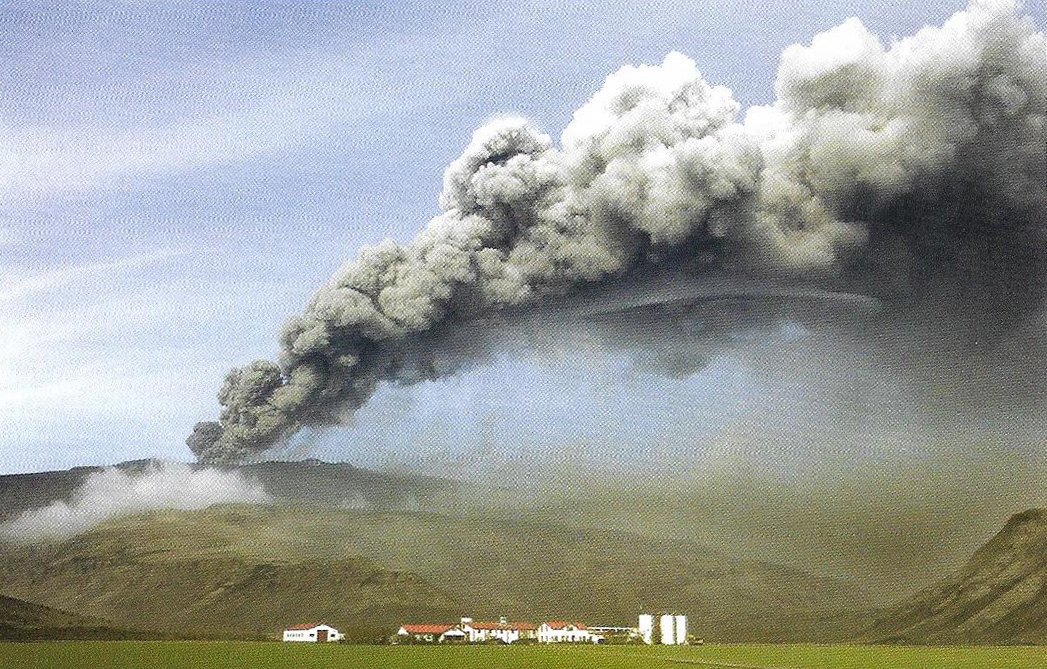 Original Atmosphere was Poisonous and Reducing: 4.5 to 3.5 Billion Years
Banded Iron Formations
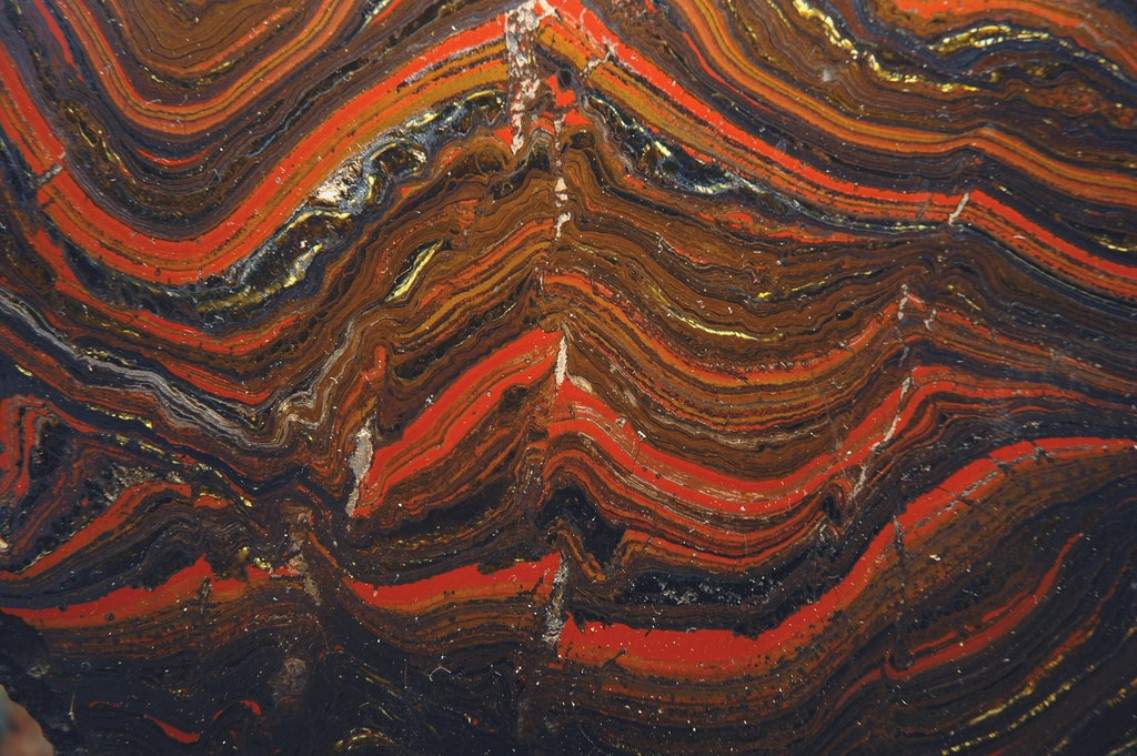 BIF: Only in old PreCambrian Rocks
Precambrian Clastic Uranium in Place Gold Deposits: Whitwaterstrand
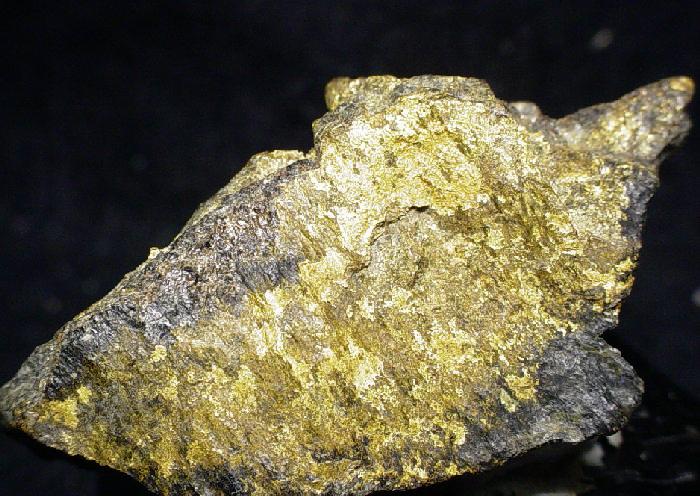 Evolution of Oceans: 4.0 Billion years ago
90% of current ocean volume in Precambrian basins
Rain was acidic (H2SO4)
Rapid chemical erosion
Sediments and Sedimentary Rocks
Isua Volcanics: 3.8 b.y.
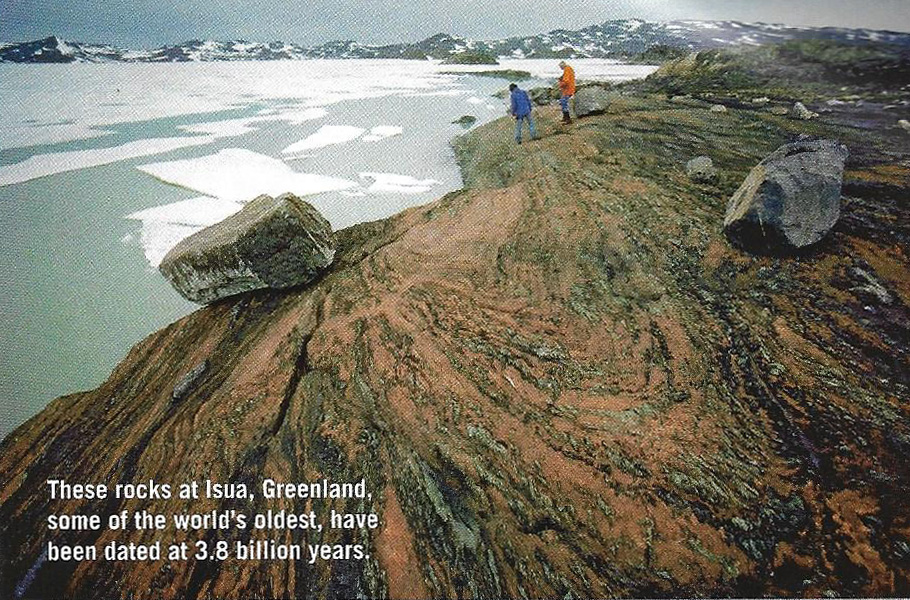 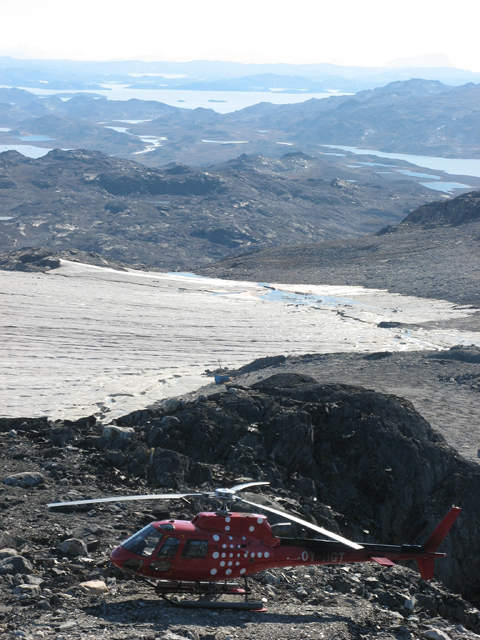 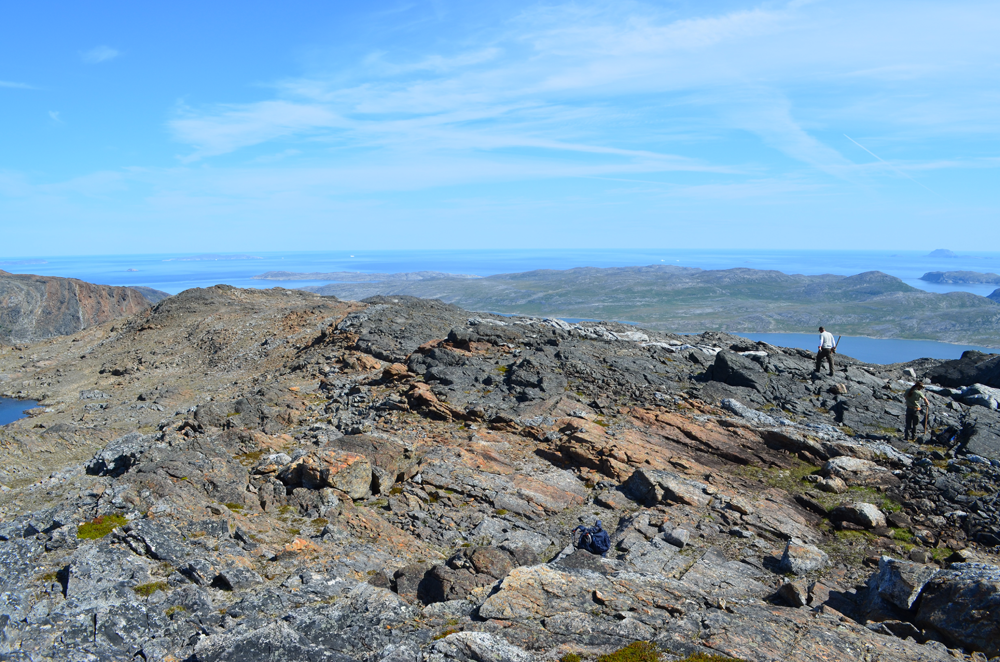 Isua Volcanics Geology
Carbon Dioxide in the Oceans
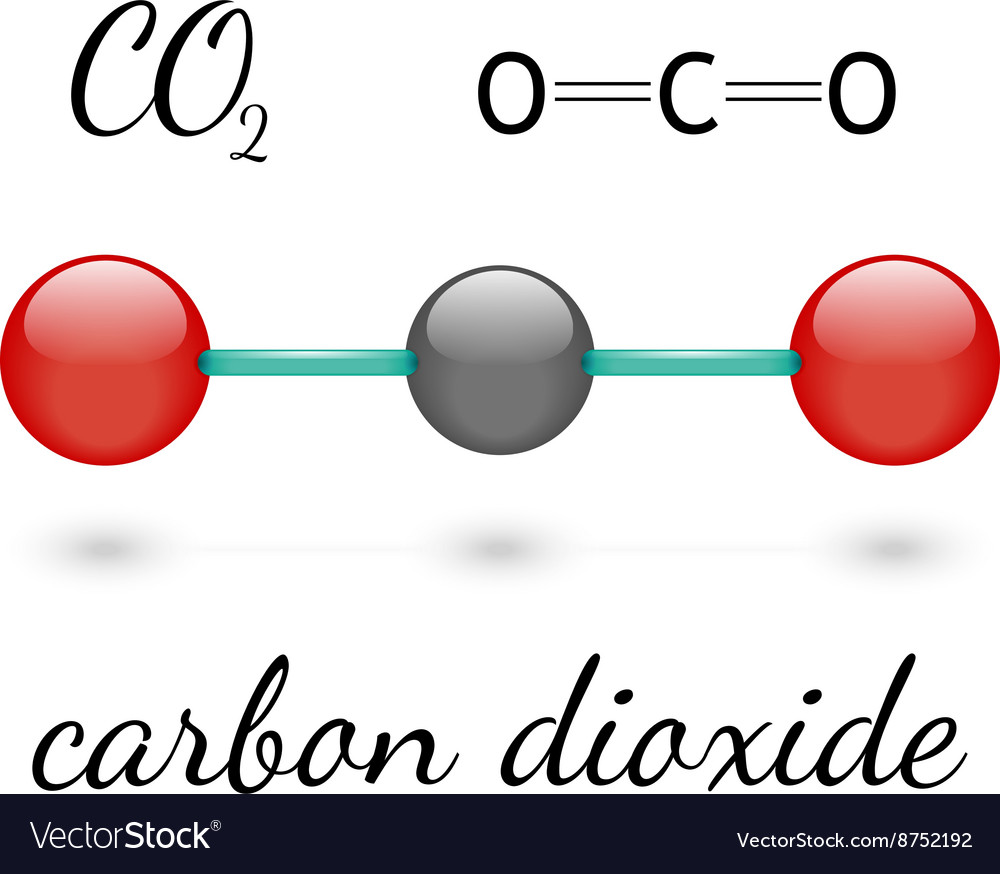 CaC03 = Limestone
Sink for CO2
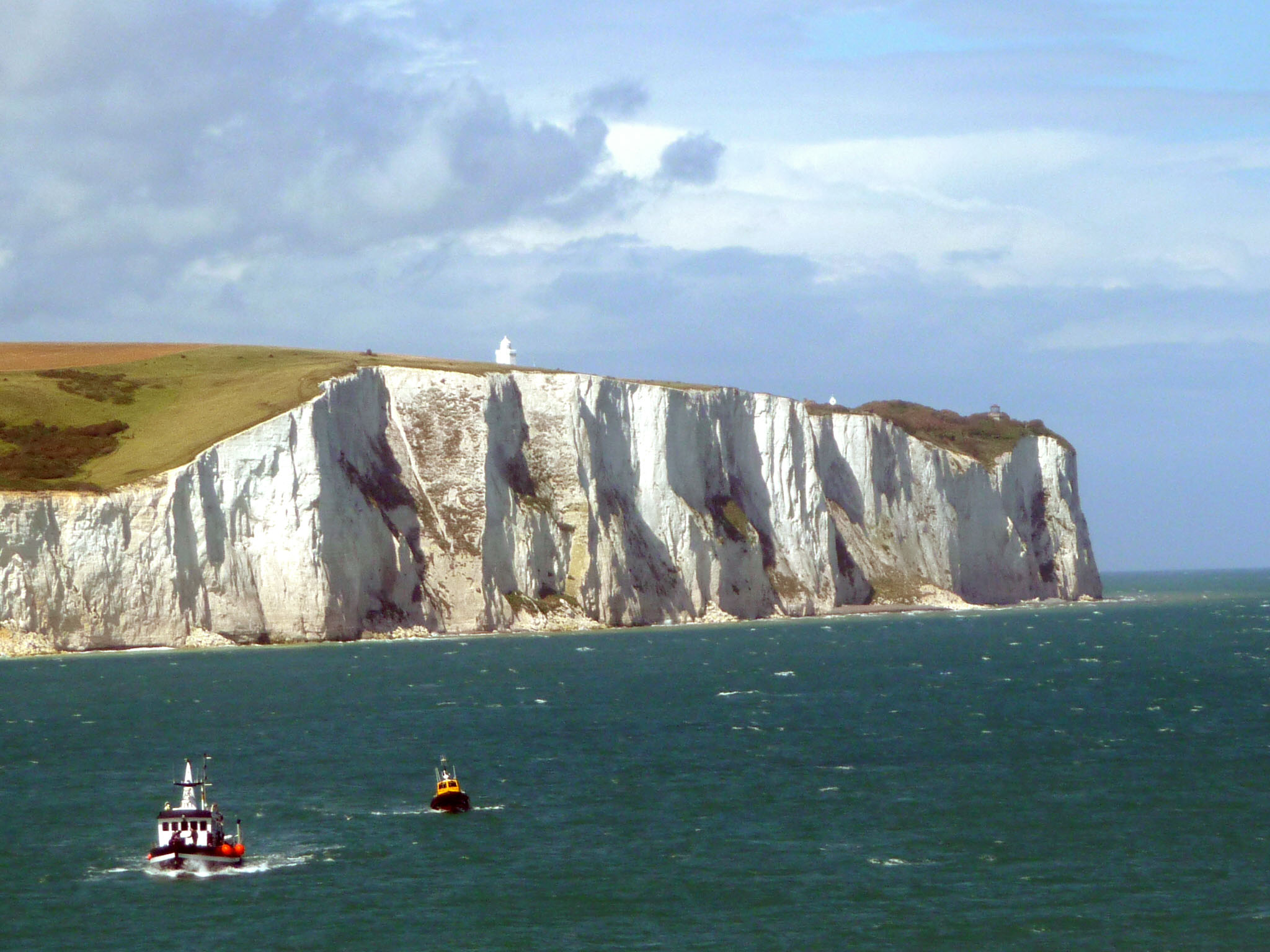 White Chalk Cliffs of Dover, England
Rock Subdivisions of the Pre-Cambrian
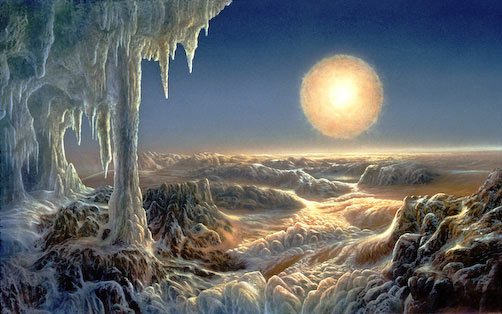 Archean “Ancient Age”
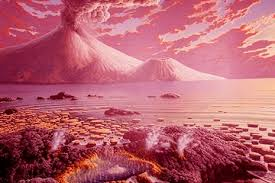 Archean Igneous Rocks
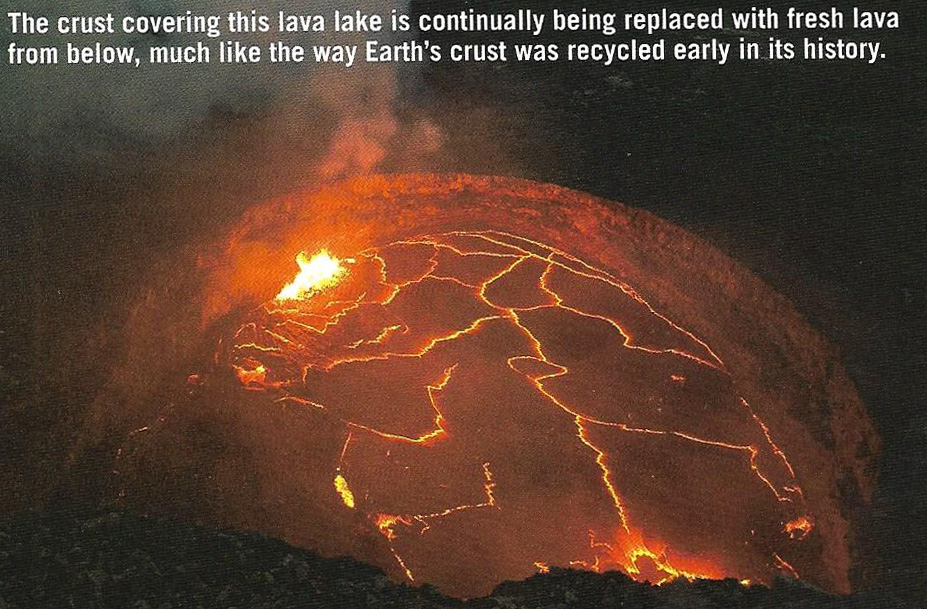 Hot Spots
Some early plate tectonic subduction and divergence
Continued Formation of Continents from Continental Crust
Formation of Continents: Accretion
Proto-Cratons: 3 billion years Ago
Cratons are large enough to escape subduction and subsequent destruction
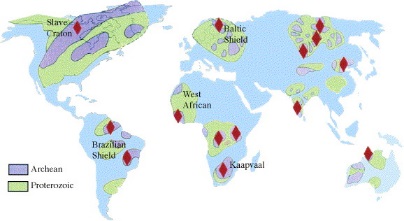 Algoman (Kenoran) Orogeny: Late Archean 2700-2500 M.Y. ago
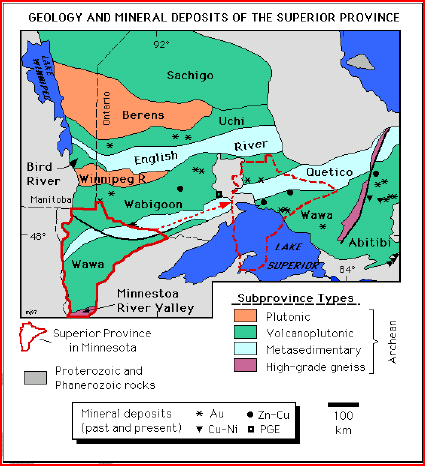 North America, Superior province, South Dakota to Lake Huron
Subdivisions of the Precambrian
Hadian
Archean
Proterozoic “Early Life”
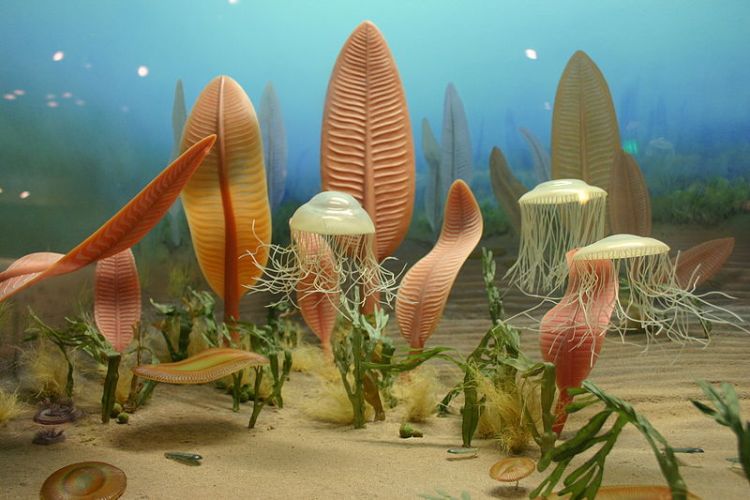 Evolution of Life; 3.5 Billion Years Ago
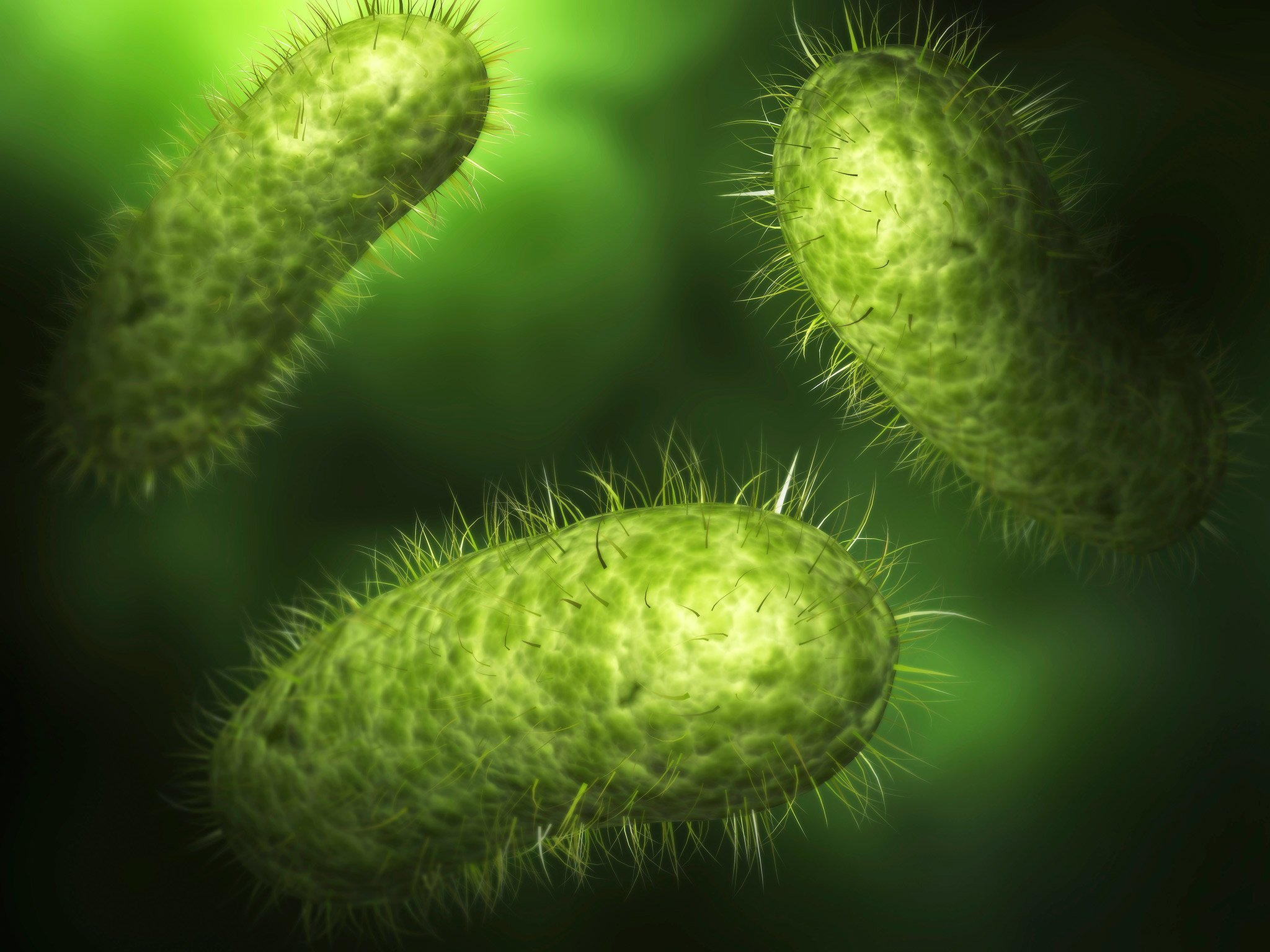 Cyano-bacteria
Algae (stromatolites)
Oxygen
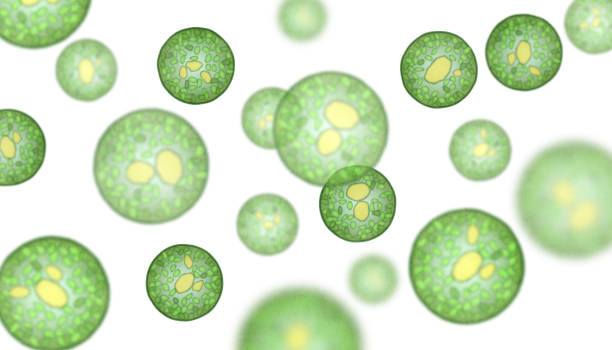 Bacteria fossils in rocks (speleothem)
Algae: Stromatolites
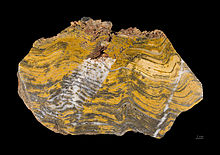 The Great Oxidization Event: 2.5 Billion years ago
No more Banded Iron Formations
Atmosphere not poisonous: 10-25%  0xygen
Ozone (03), protects early life from ultraviolet light
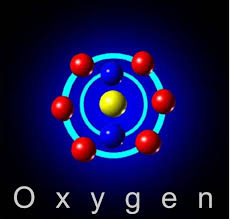 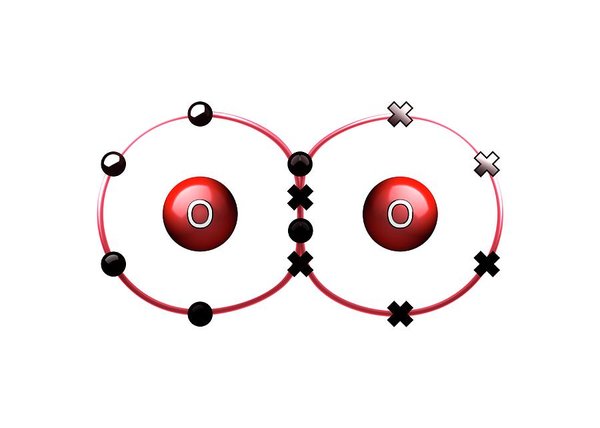 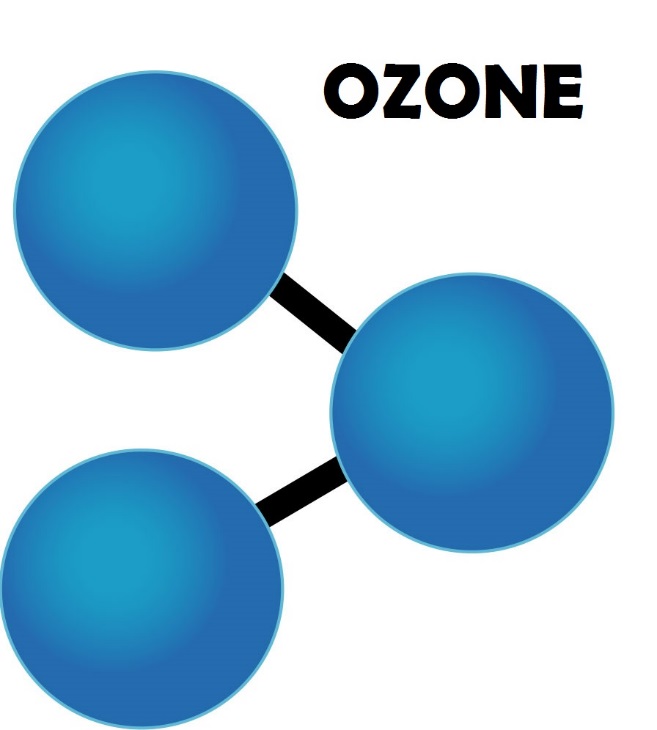 Trans-Hudson (Hudsonian) Orogeny: 2.0 to 1.8 Billion Years Ago
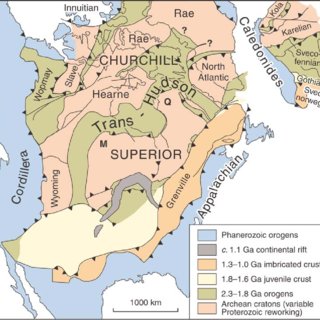 From Hudson Bay west into Saskatchewan then south through the western Dakotas and Nebraska. Result of the collision of the Superior craton with the Hearne craton and the Wyoming craton during the Proterozoic.
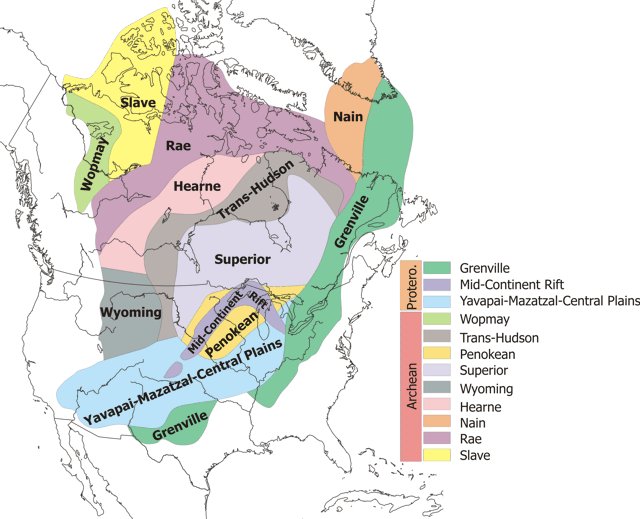 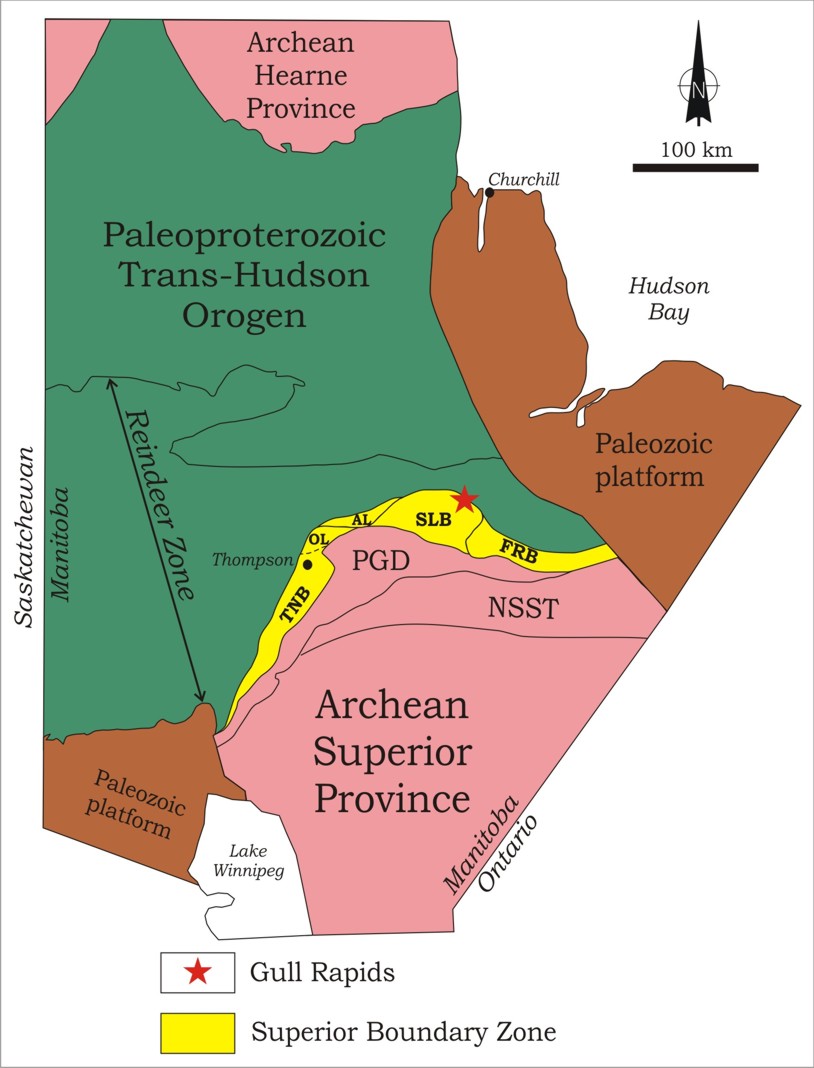 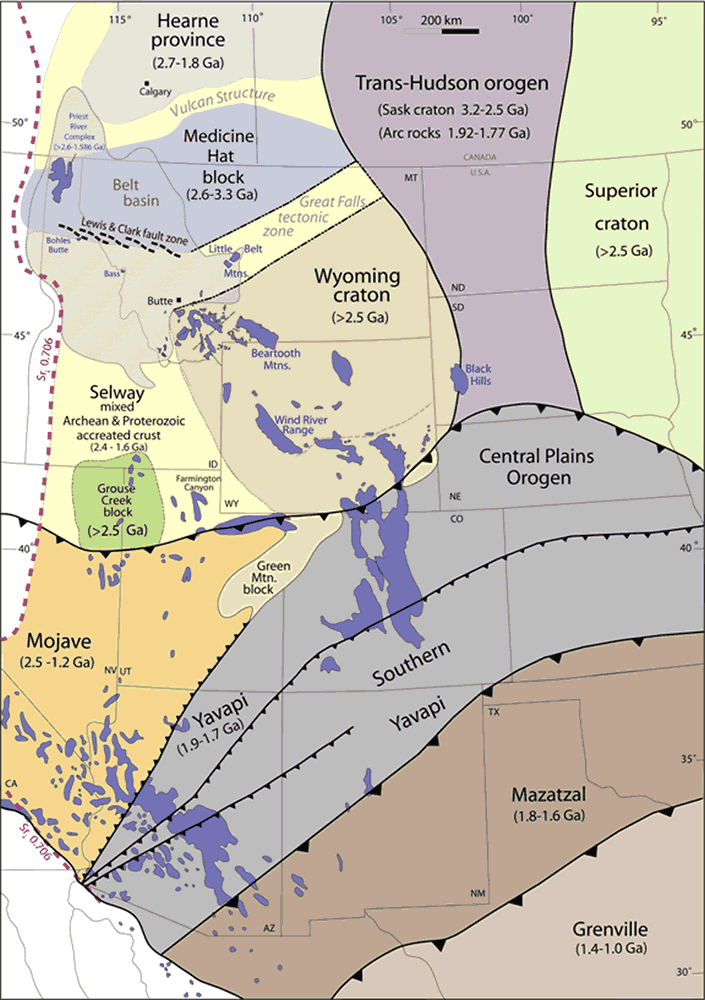 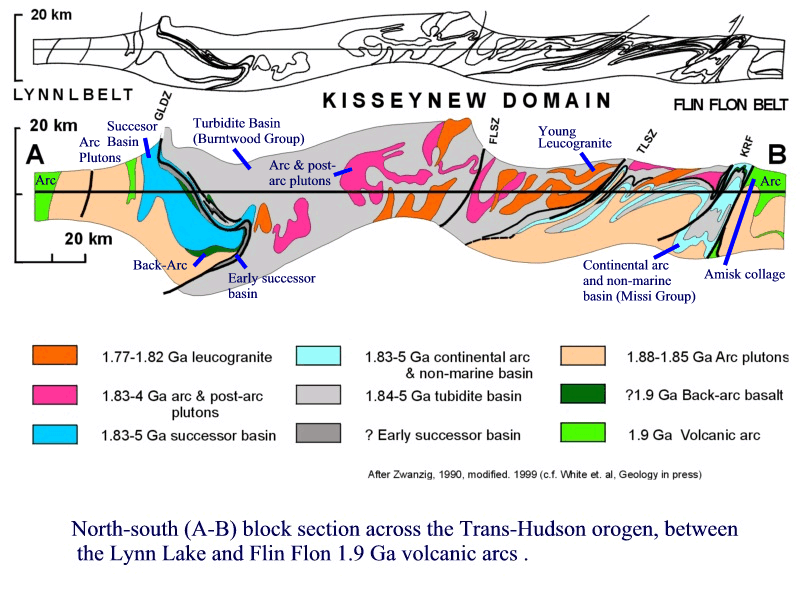 Wopmay Orogeny: 2.1 to 1.9 Billion Years Ago
Canadian Shield
Collision between the Hottah terrane (north of the Hottah Lake), a continental magmatic arc, and the Archean Slave Craton at about 1.88 Ga (billion years).
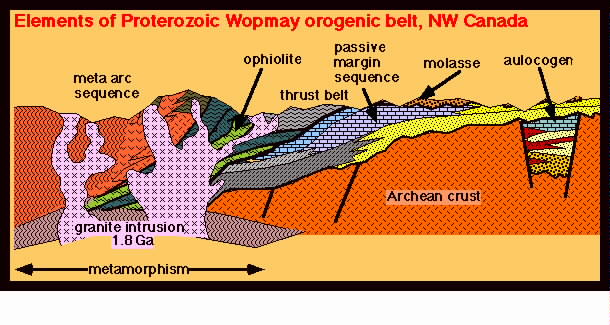 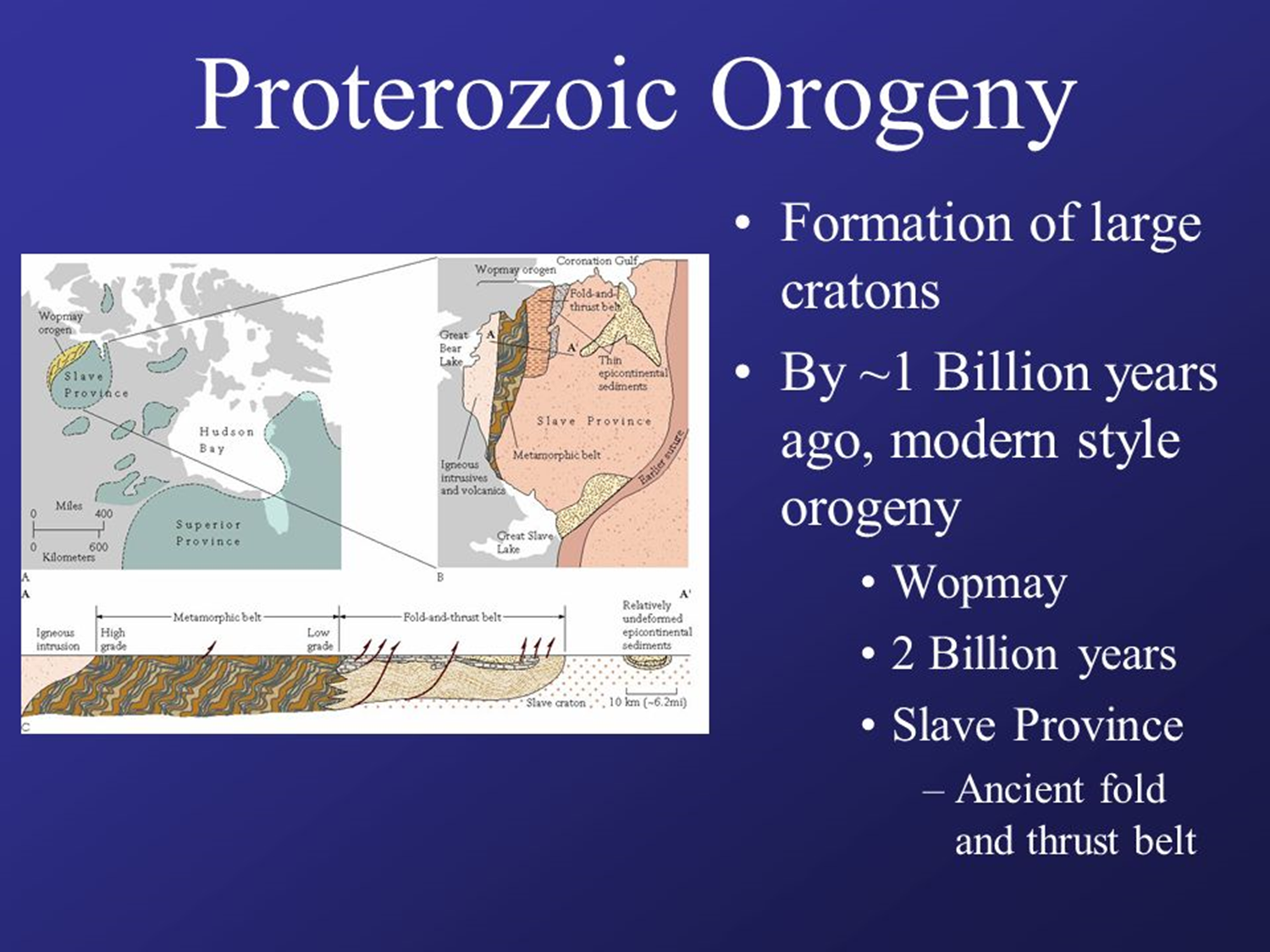 Penokean Orogeny: 1.8 to 1.5 Billion Years Ago
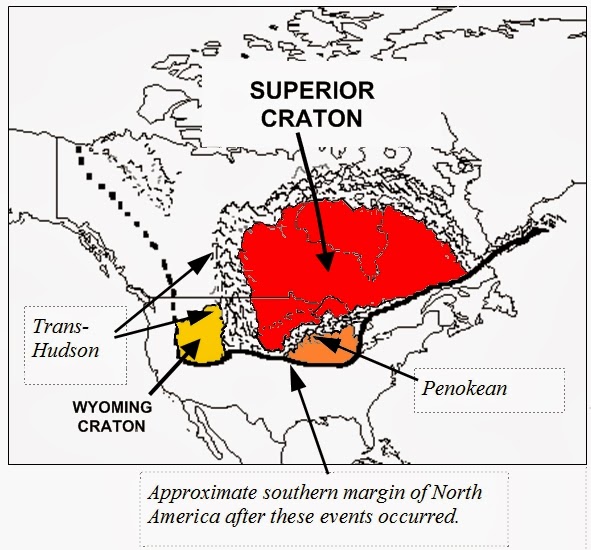 Wisconsin, Minnesota, and Michigan, U. S. A. and southern Ontario, Canada
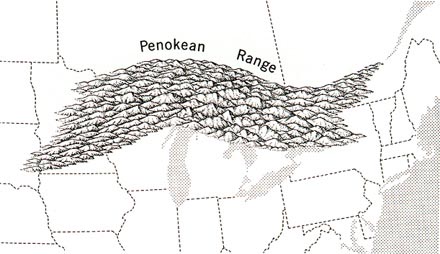 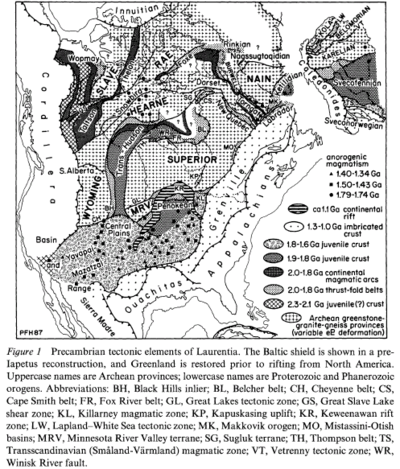 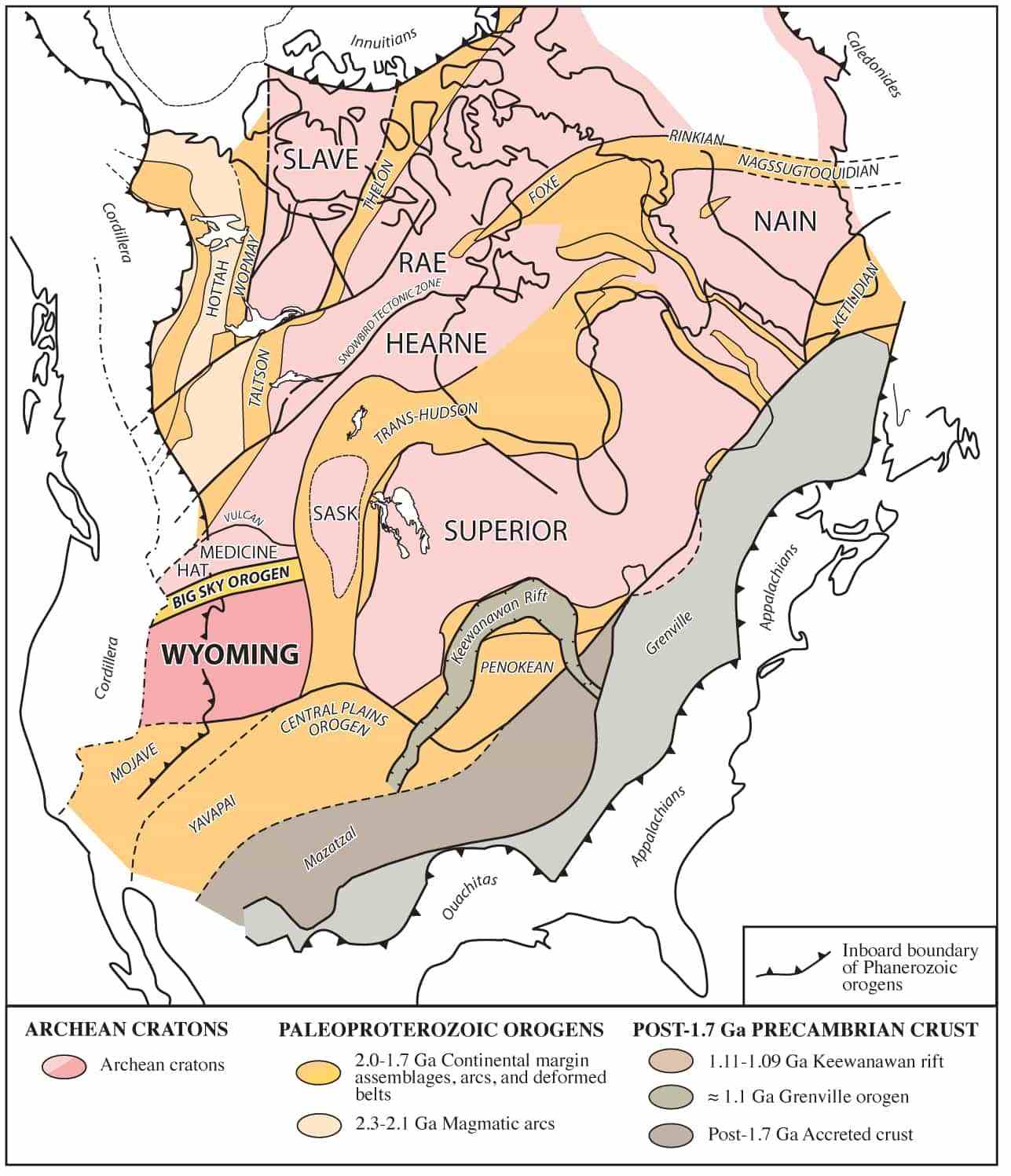 Big Sky Orogeny: 1.7 Billion Years Ago
Proterozoic collision between the Hearne craton and the Wyoming craton in southwest Montana
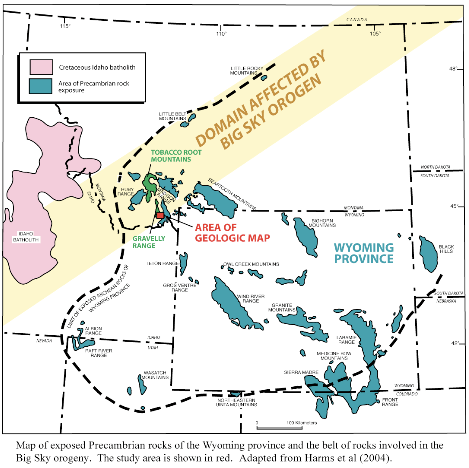 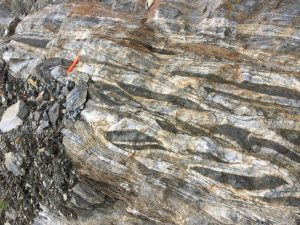 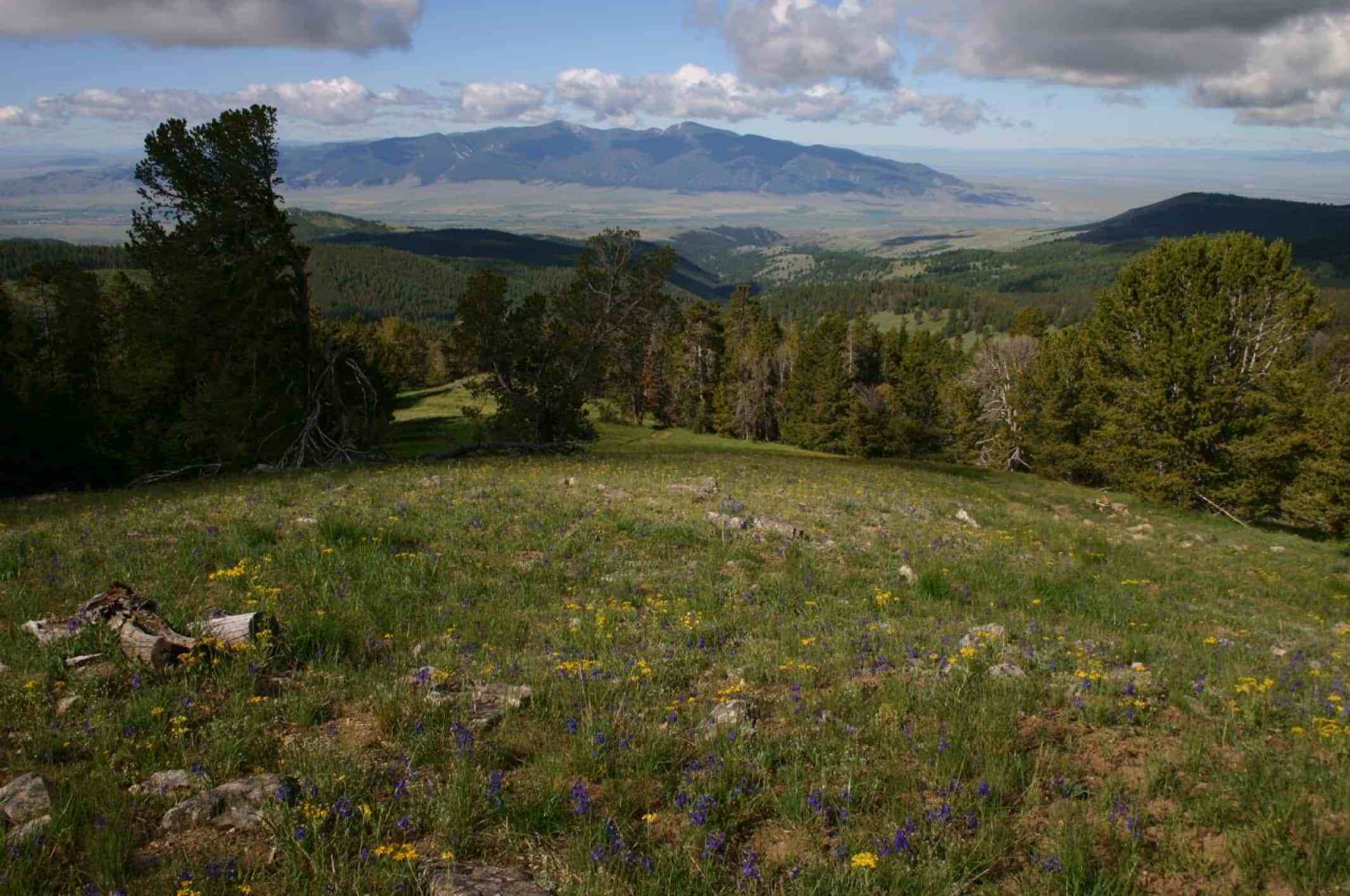 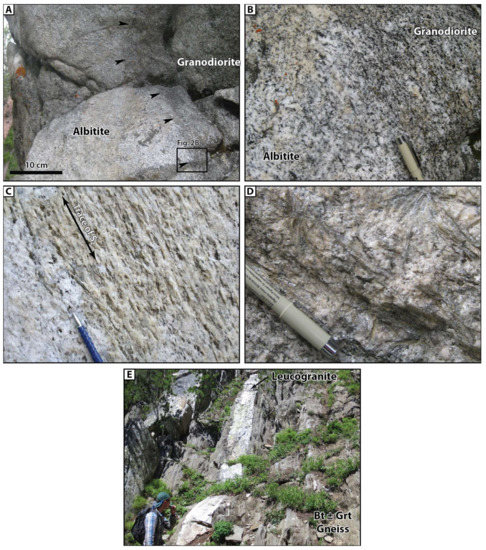 Ivanpah Orogeny: 1.7 Billion Years Ago
Mojave province, south western USA
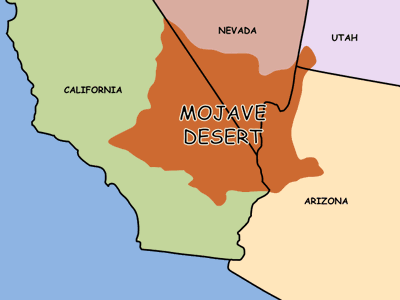 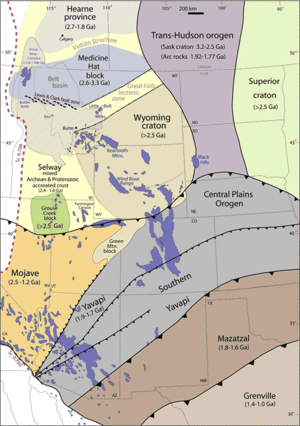 Yavapai –Mazatzal Orogeny: 1.71 and 1.65 Billion Years ago
Mid to south western USA
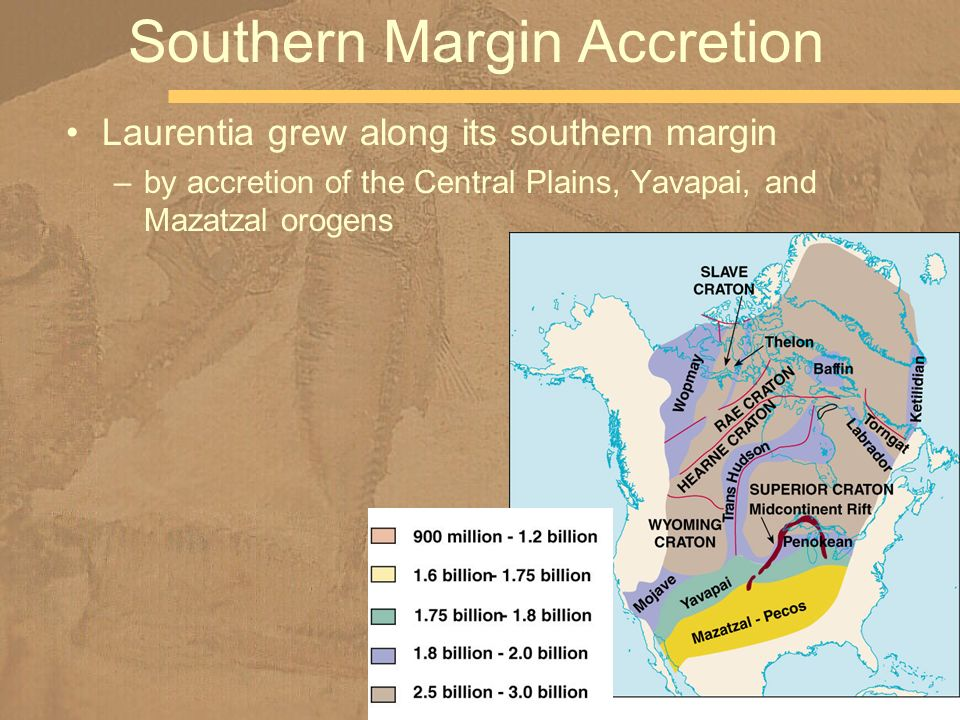 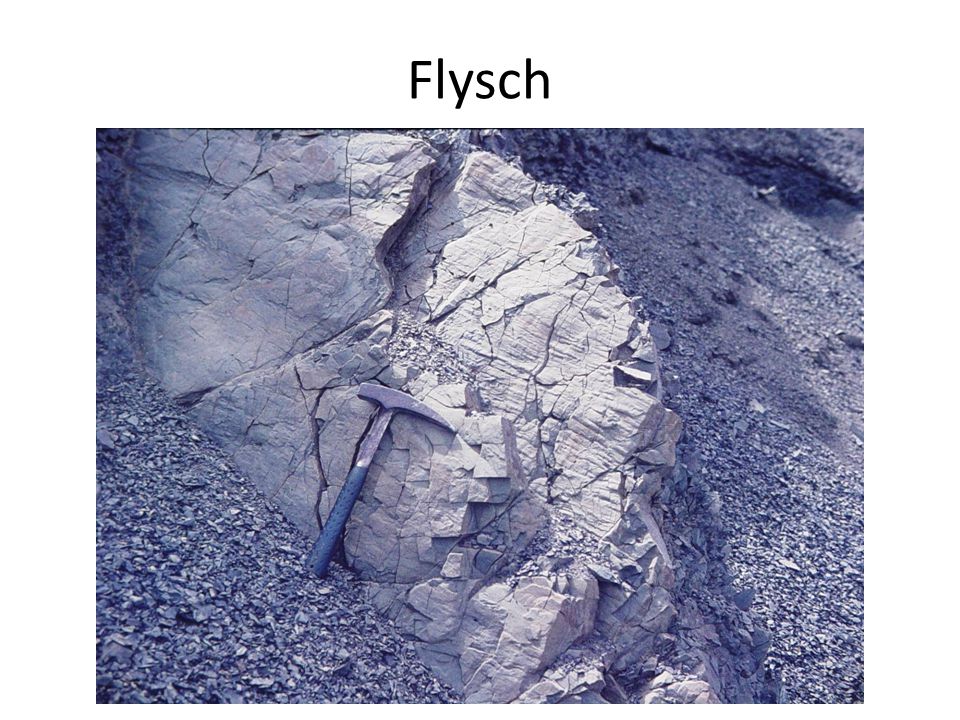 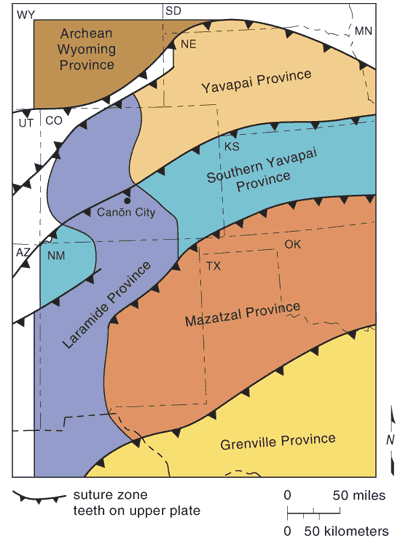 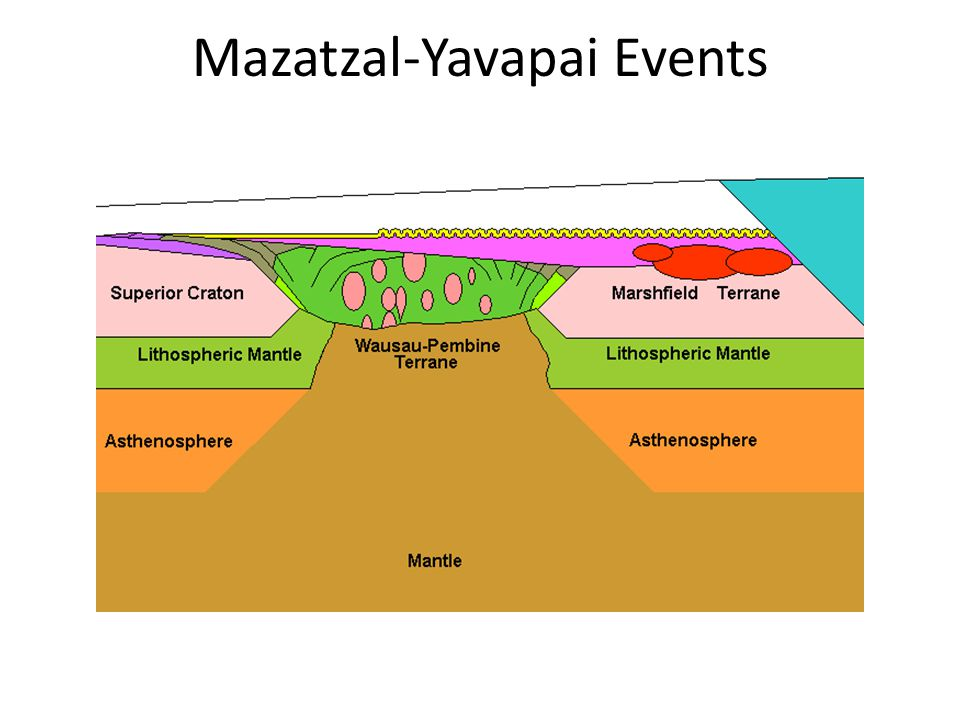 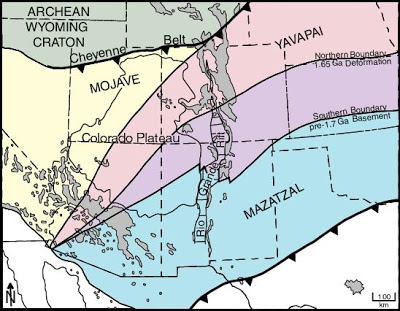 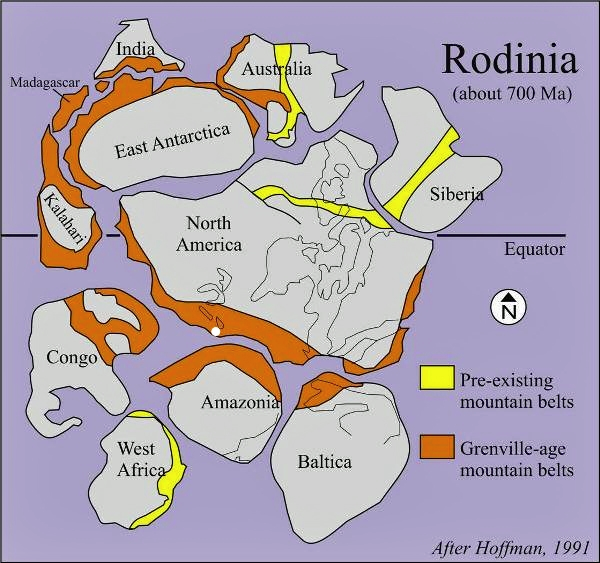 Grenville Orogeny: 1.2 to 1.0 Billion Years Ago
Associated with the assembly of the supercontinent Rodinia. Formed folded mountains in Eastern North America from Newfoundland to North Carolina.
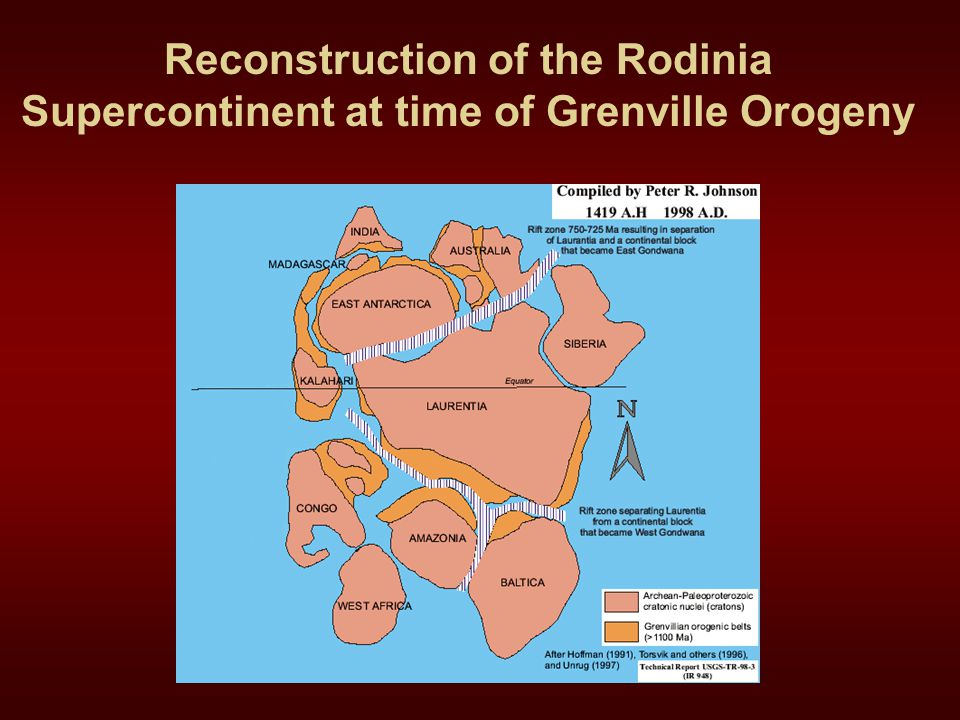 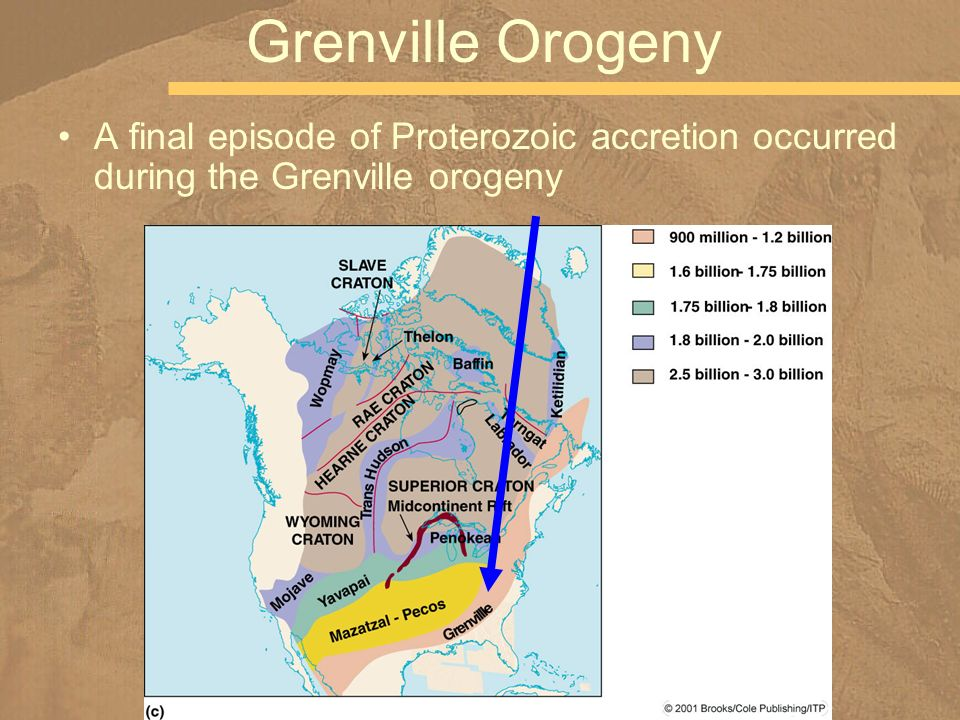 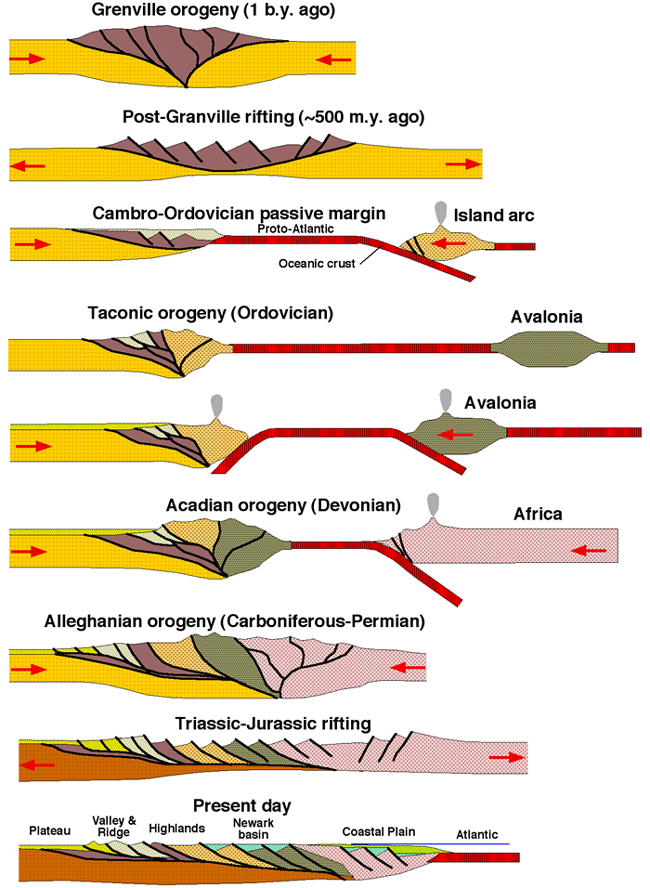 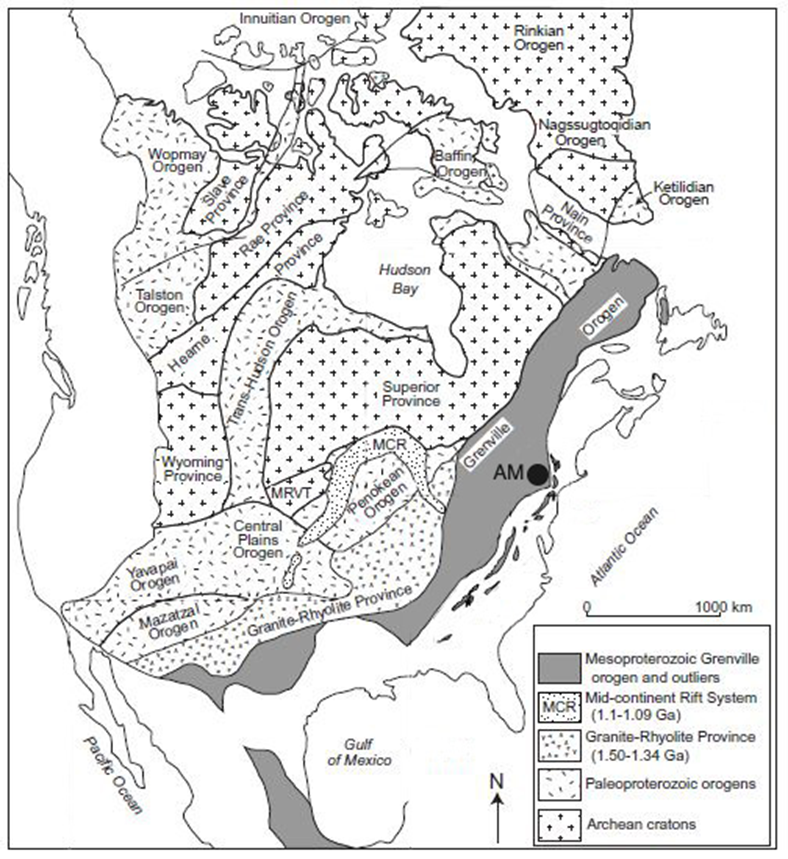 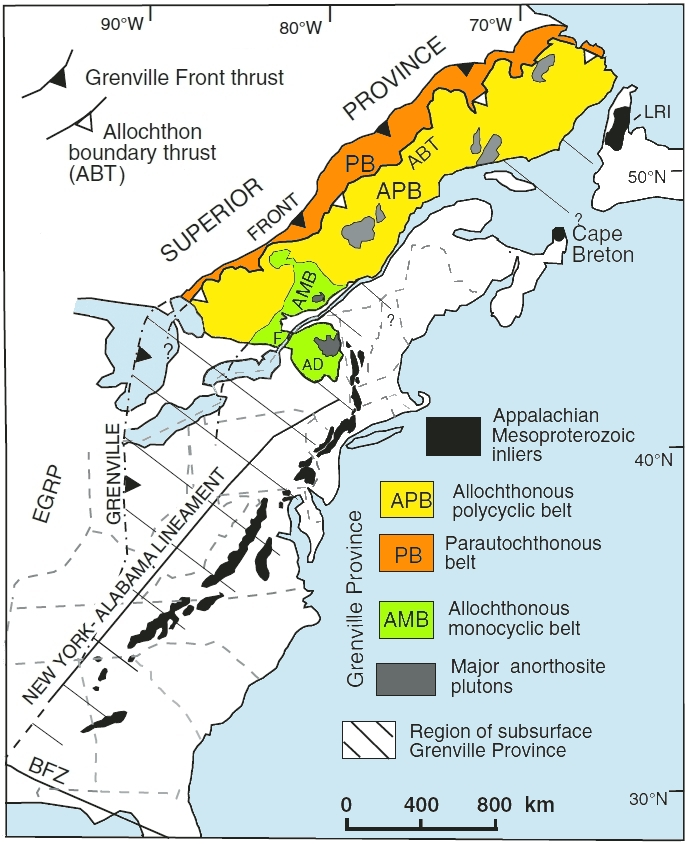 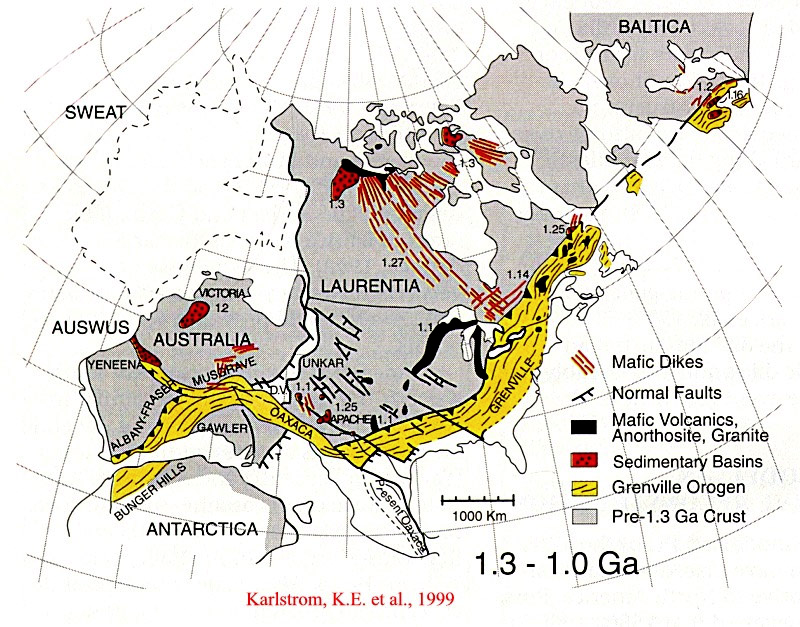 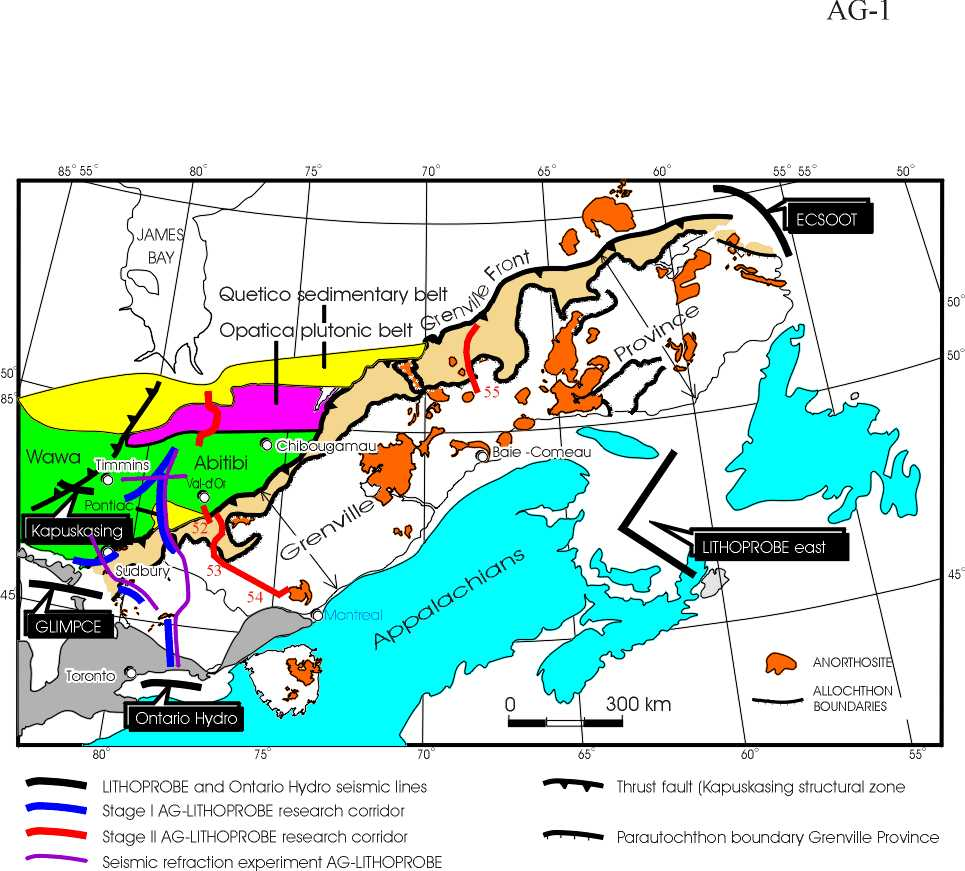 Development of Cratons: 1 Billion years Ago
Cratons of North America
Supercontinent of Rodinea: 1.1 Billion years ago
Laurentia = North America
Supercontinent of Rodinia
Rodinia broke up into Lauritania and Gondwanaland: 600  to 800 Million Years Ago
Proterozoic to Cambrian Transition
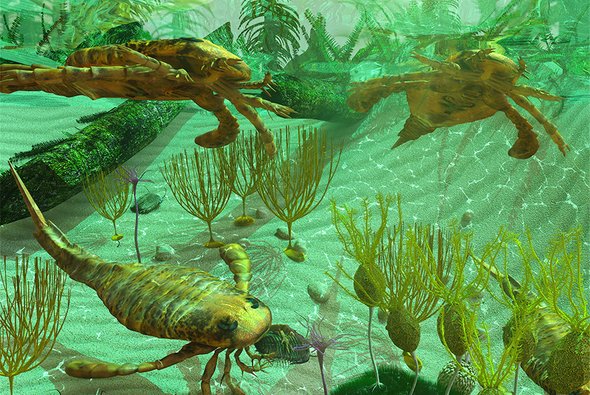 Microscopic Life
To
Megascopic Life
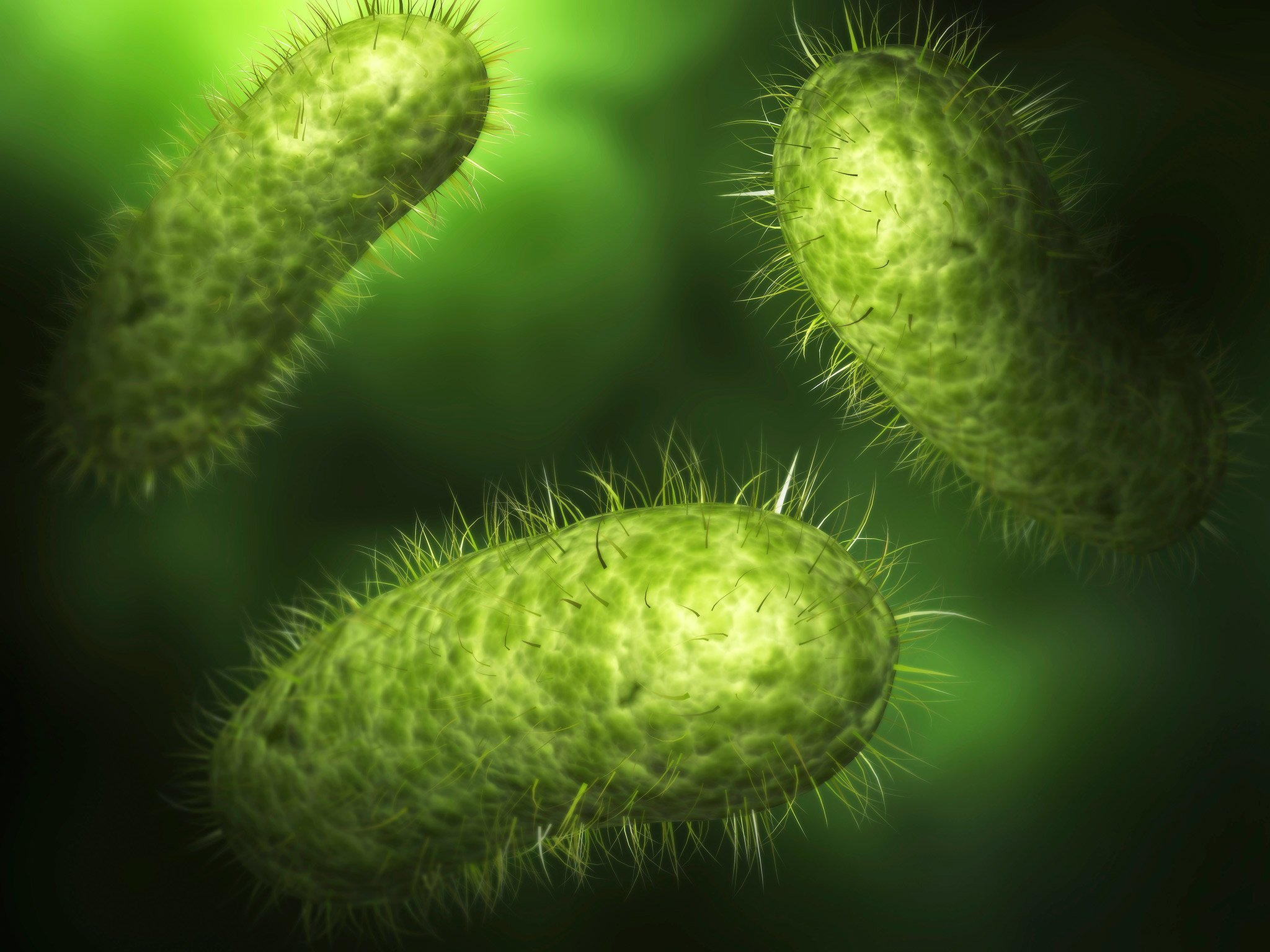 Life and Calcium Carbonate: 540 million years ago
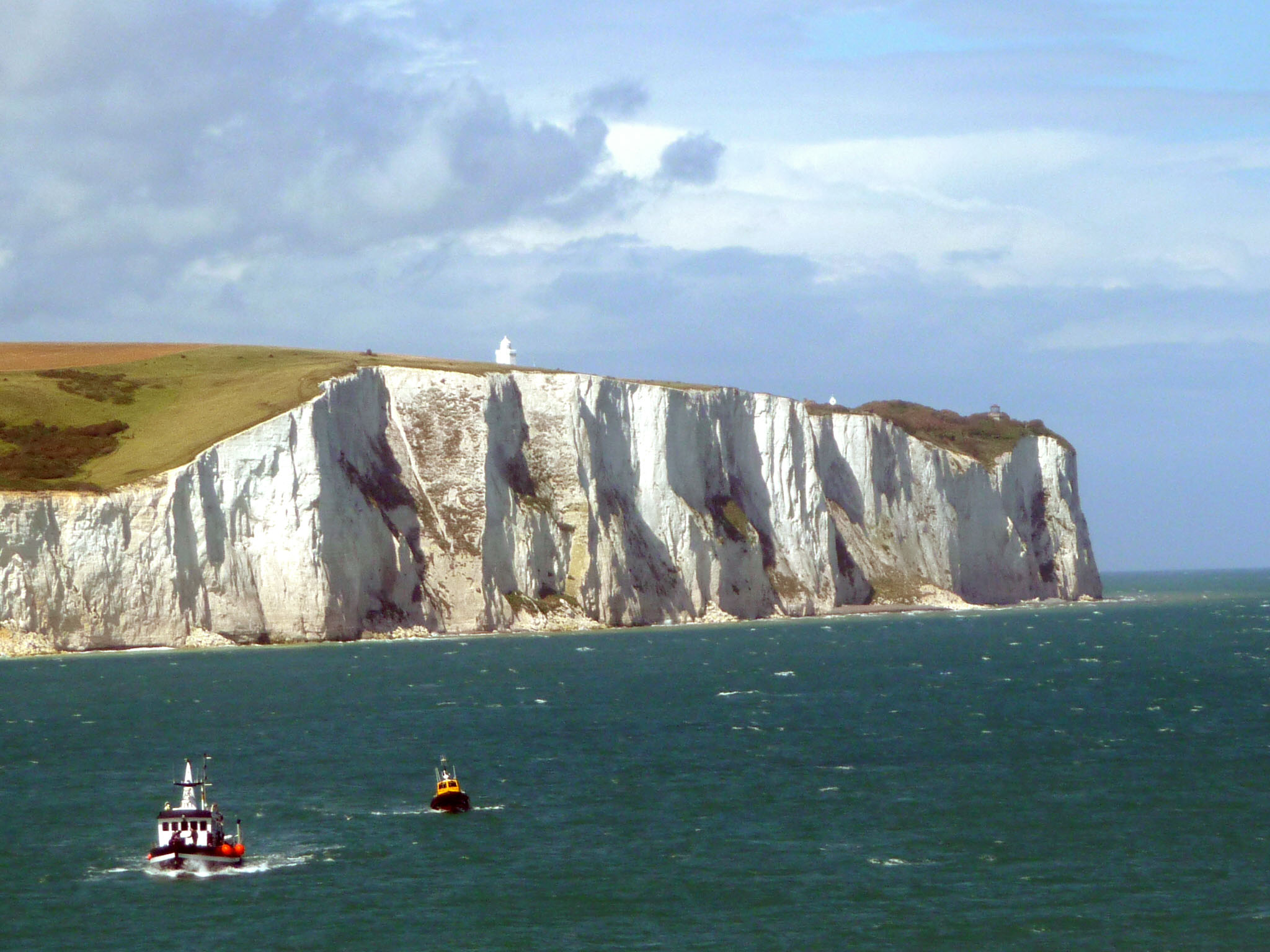 Biogentic Limestones
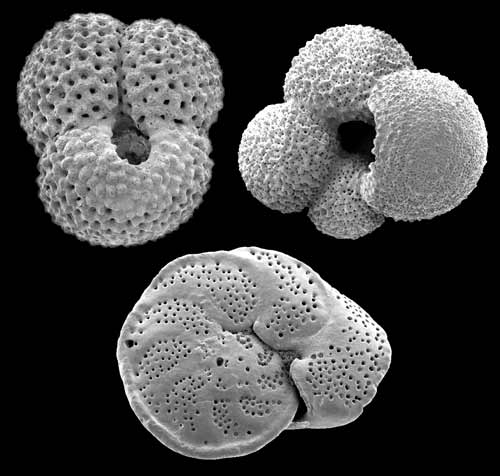